Problemi di ottimizzazione
Stefano Volpe, Treccani scuola 2016
1
Costruire una scatola
Per costruire una scatola uso un cartoncino quadrato. Ritaglio ai quattro vertici quattro quadratini uguali e ripiego le strisce ottenute.
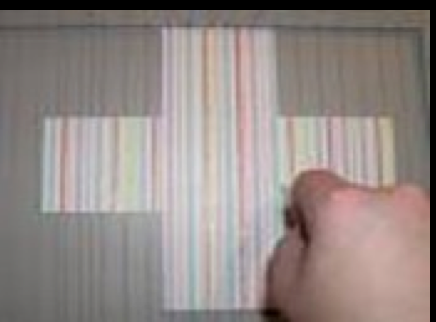 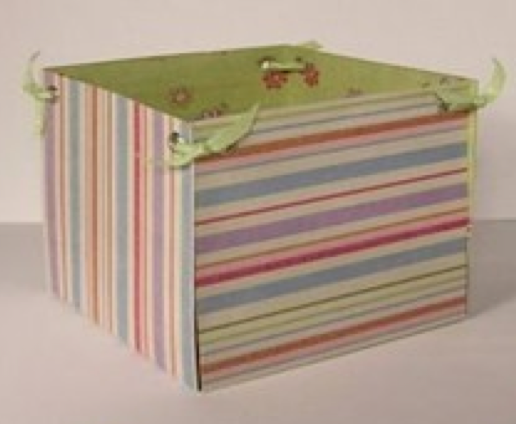 2
Stefano Volpe, Treccani scuola 2016
Il volume delle scatole
Per una produzione più ampia uso tanti cartoncini uguali, ma vario il lato del quadratino ritagliato. 
Varia il volume delle scatole?
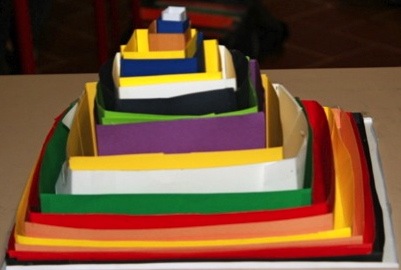 Stefano Volpe, Treccani scuola 2016
3
‘Vedere’ il volume delle scatole
Video 1
4
Stefano Volpe, Treccani scuola 2016
Come posso trovare la scatola con volume massimo?
5
Stefano Volpe, Treccani scuola 2016
Esprimo il volume y in funzione di x
I fogli quadrati di cartoncino hanno il lato lungo 20cm
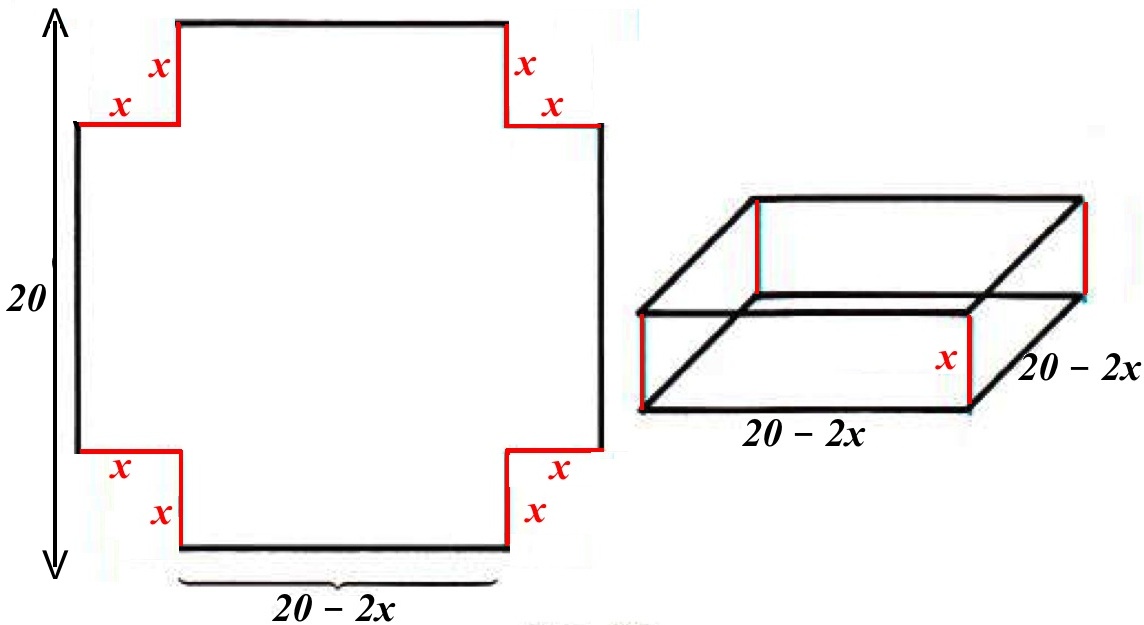 y = x(20 – 2x)2
Stefano Volpe, Treccani scuola 2016
6
Casi limite e dominio della funzione
Casi limite
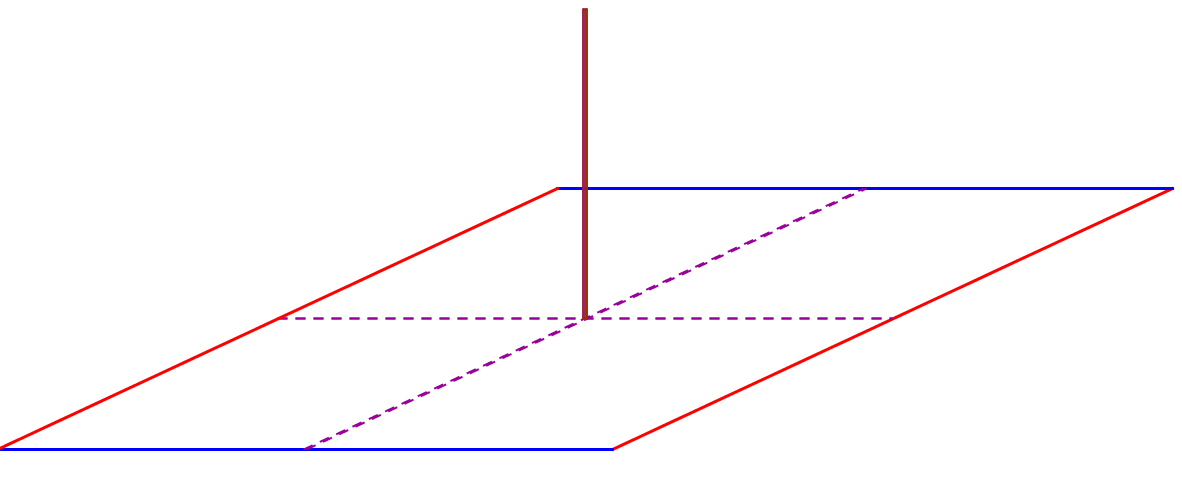 x = 10
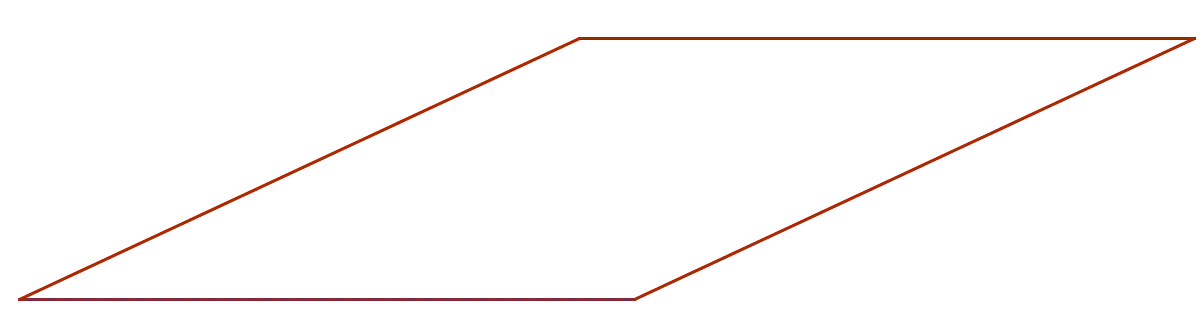 x = 0
la scatola si schiaccia sul quadrato di lato 20
la scatola diventa ‘un filo’ lungo 10
In entrambi i casi il volume y vale zero.
Dominio della funzione
Ottengo una scatola che ha volume y ≥ 0 solo se scelgo x compresa fra 0 e 10, perciò il dominio della funzione è:
                               l’intervallo [0, 10]
Stefano Volpe, Treccani scuola 2016
7
Riflessioni sul grafico della funzione
Il video ha mostrato il grafico di questa funzione
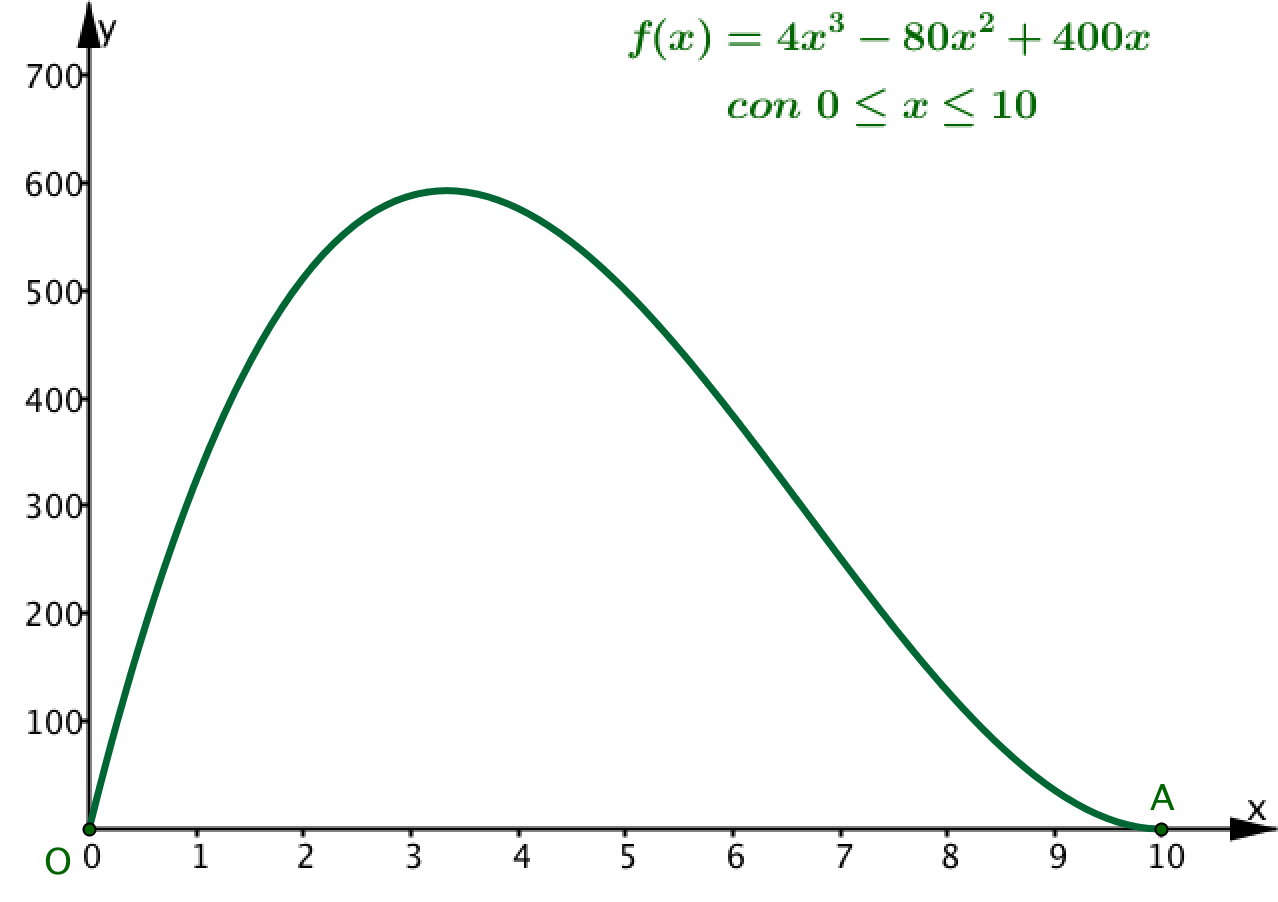 È un arco di curva che inizia in O(0, 0), poi sale fino a un’ordinata massima vicina a 600 e quindi riscende fino ad A(10, 0).
Stefano Volpe, Treccani scuola 2016
8
Come trovare la scatola con volume massimo?
Stefano Volpe, Treccani scuola 2016
9
Osservo il grafico insieme alla retta tangente
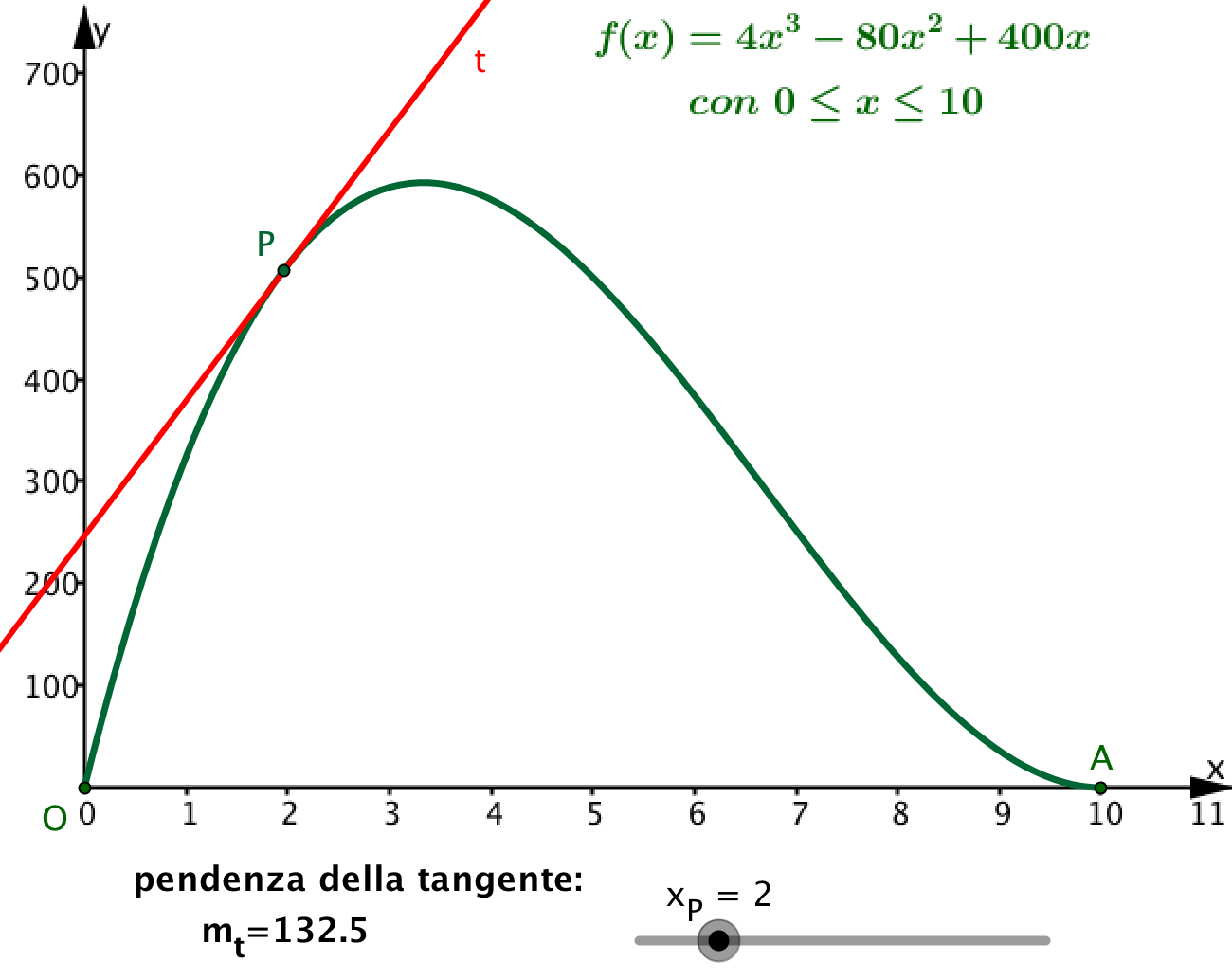 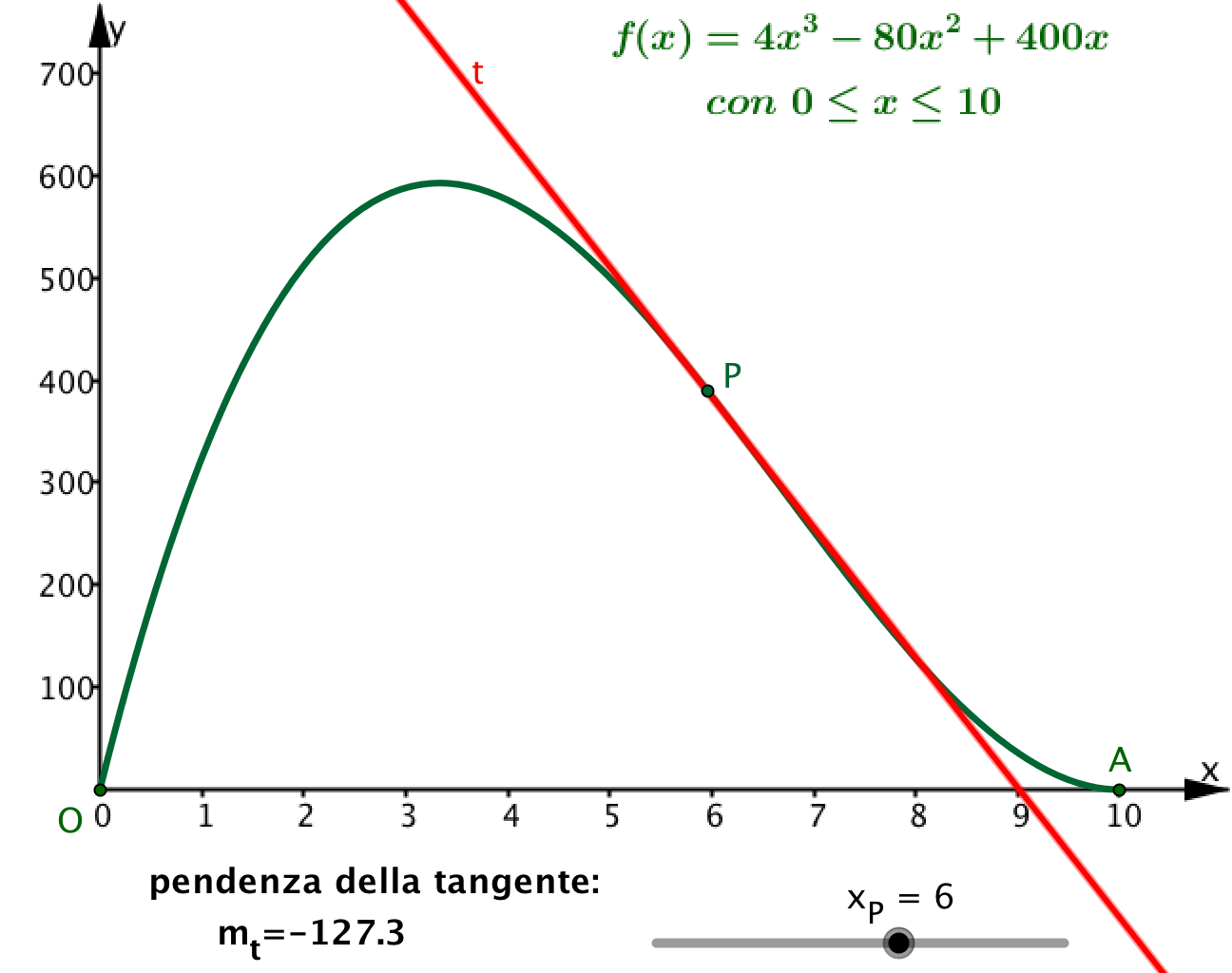 Se mt è positiva, P si trova su un arco crescente
Se mt è negativa, P si trova su un arco decrescente.
E raggiungo l’ordinata massima nel punto M in cui l’arco passa da crescente a decrescente e quindi mt passa da positiva a negativa. Mi aspetto di trovare nel punto M la pendenza mt = 0.
10
Stefano Volpe, Treccani scuola 2016
Osservo il grafico insieme alla retta tangente
Ma con il solo il grafico non trovo il punto in cui mt = 0.
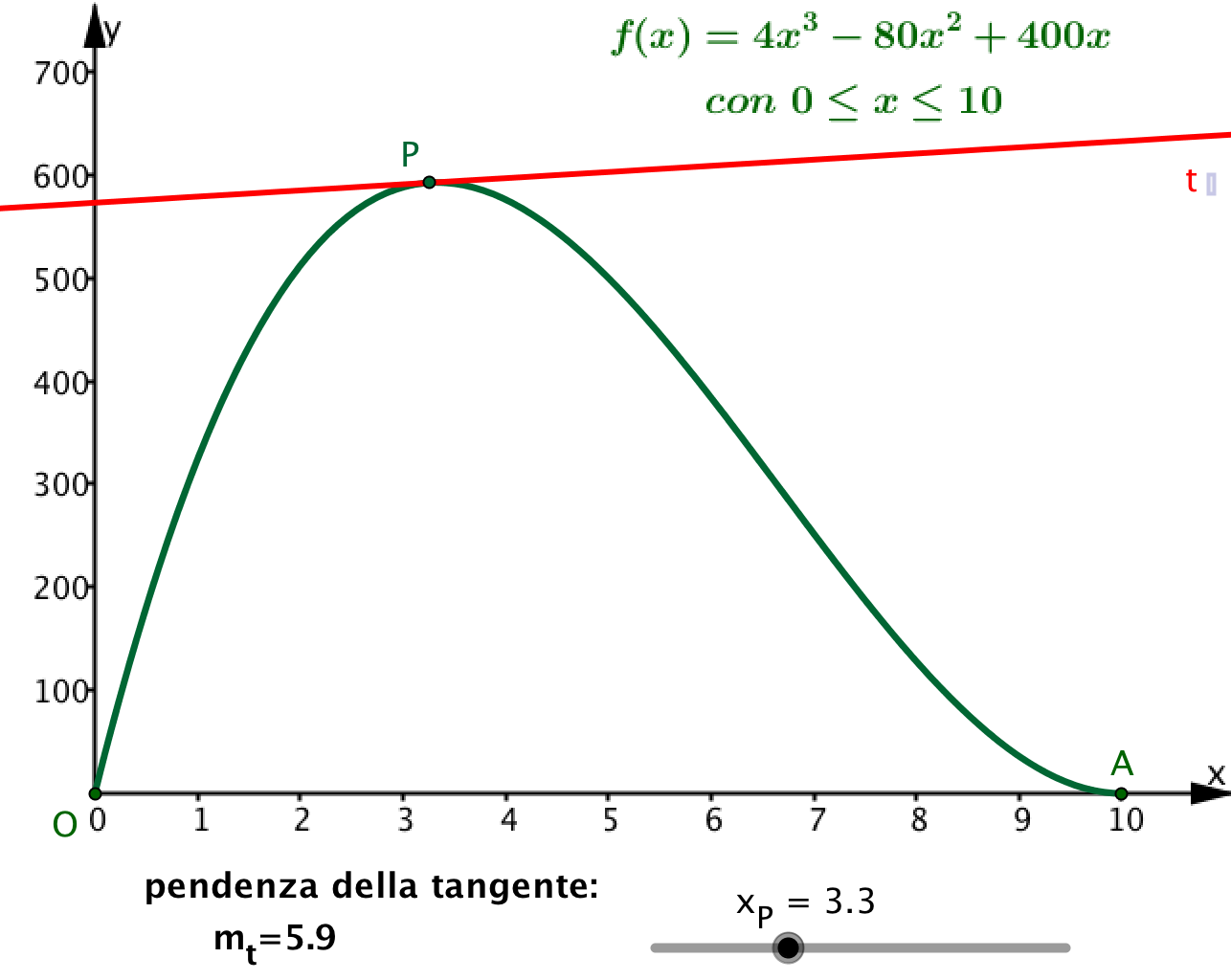 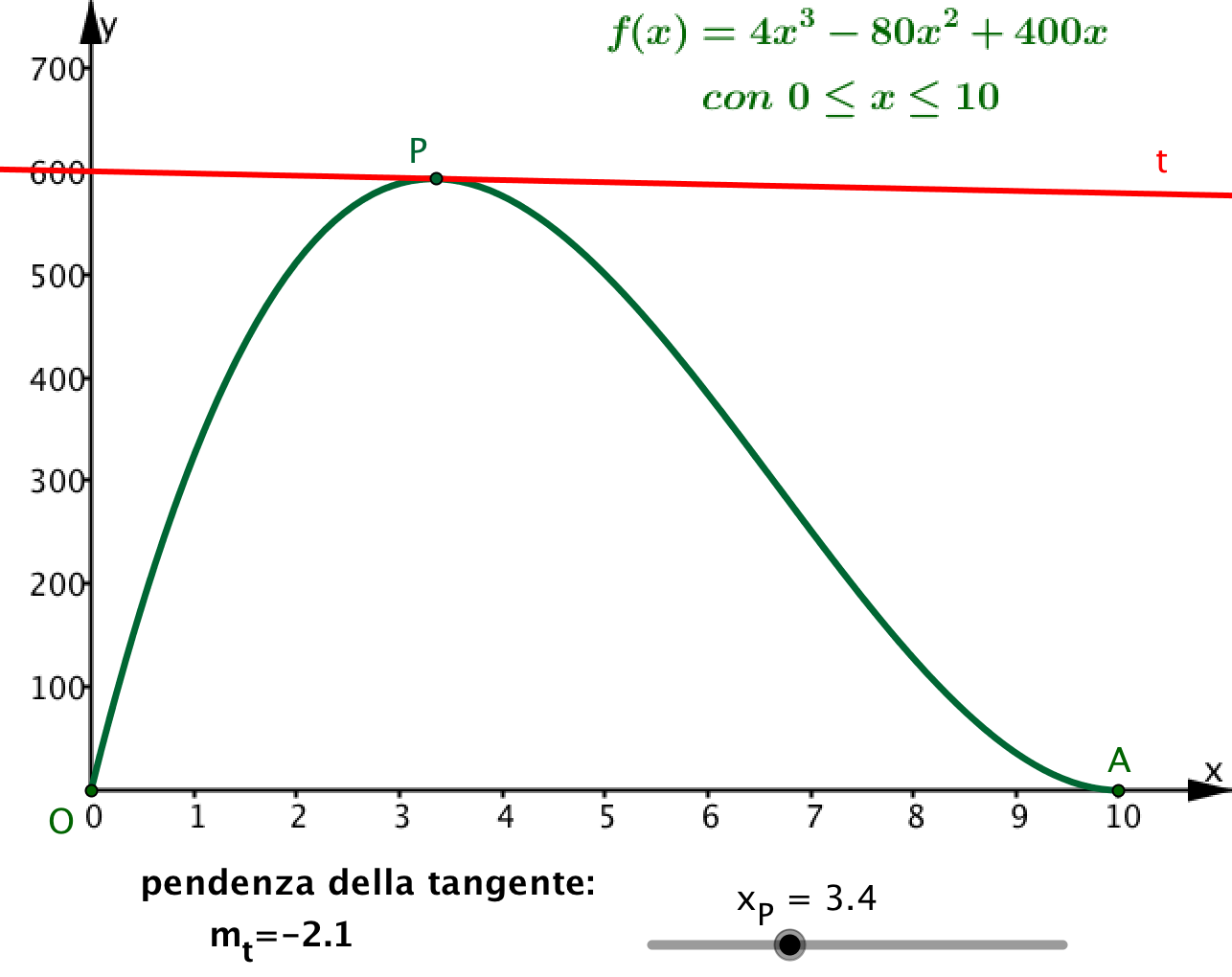 Stefano Volpe, Treccani scuola 2016
11
Pendenza della tangente e funzione derivata
Come risolvo il problema?
Esamino la funzione derivata che, per ogni ascissa, mostra la pendenza della tangente al grafico della funzione.
12
Stefano Volpe, Treccani scuola 2016
Pendenza della tangente e funzione derivata
Video 2
13
Stefano Volpe, Treccani scuola 2016
Segno di f’(x) e crescita di f(x)
Conclusioni suggerite dal video
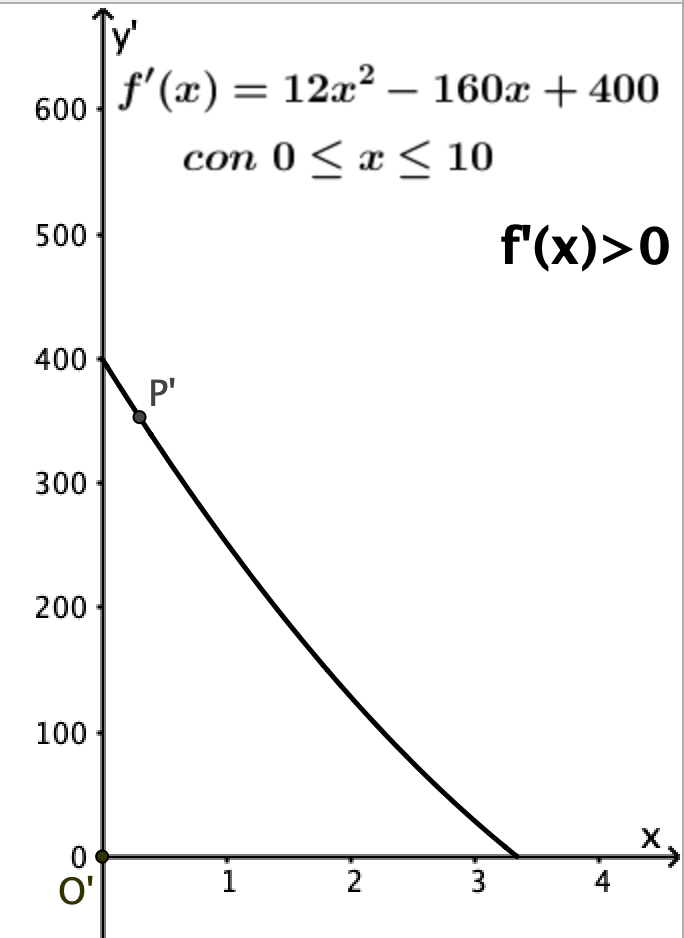 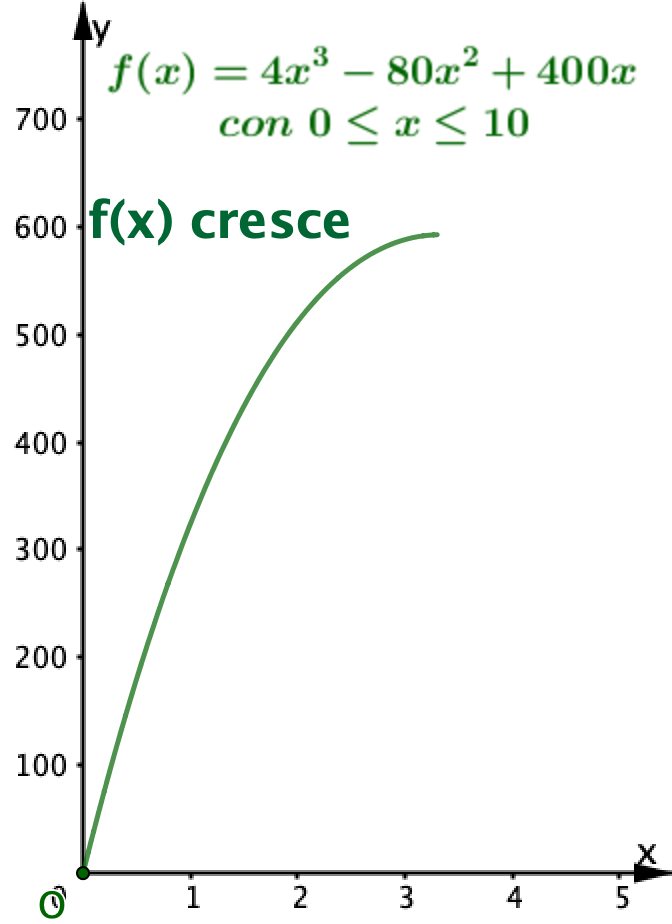 Stefano Volpe, Treccani scuola 2016
14
Segno di f’(x) e decrescita di f(x)
Conclusioni suggerite dal video
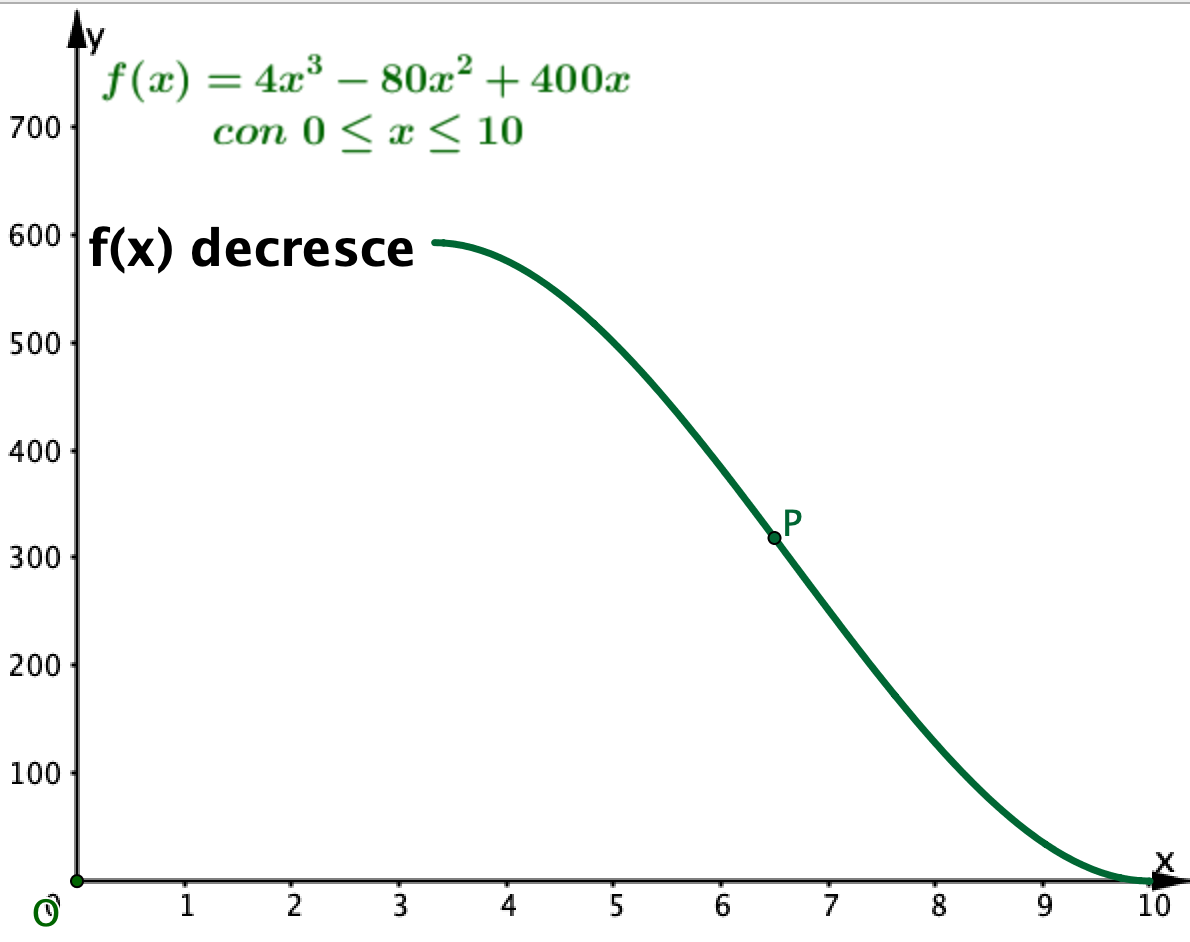 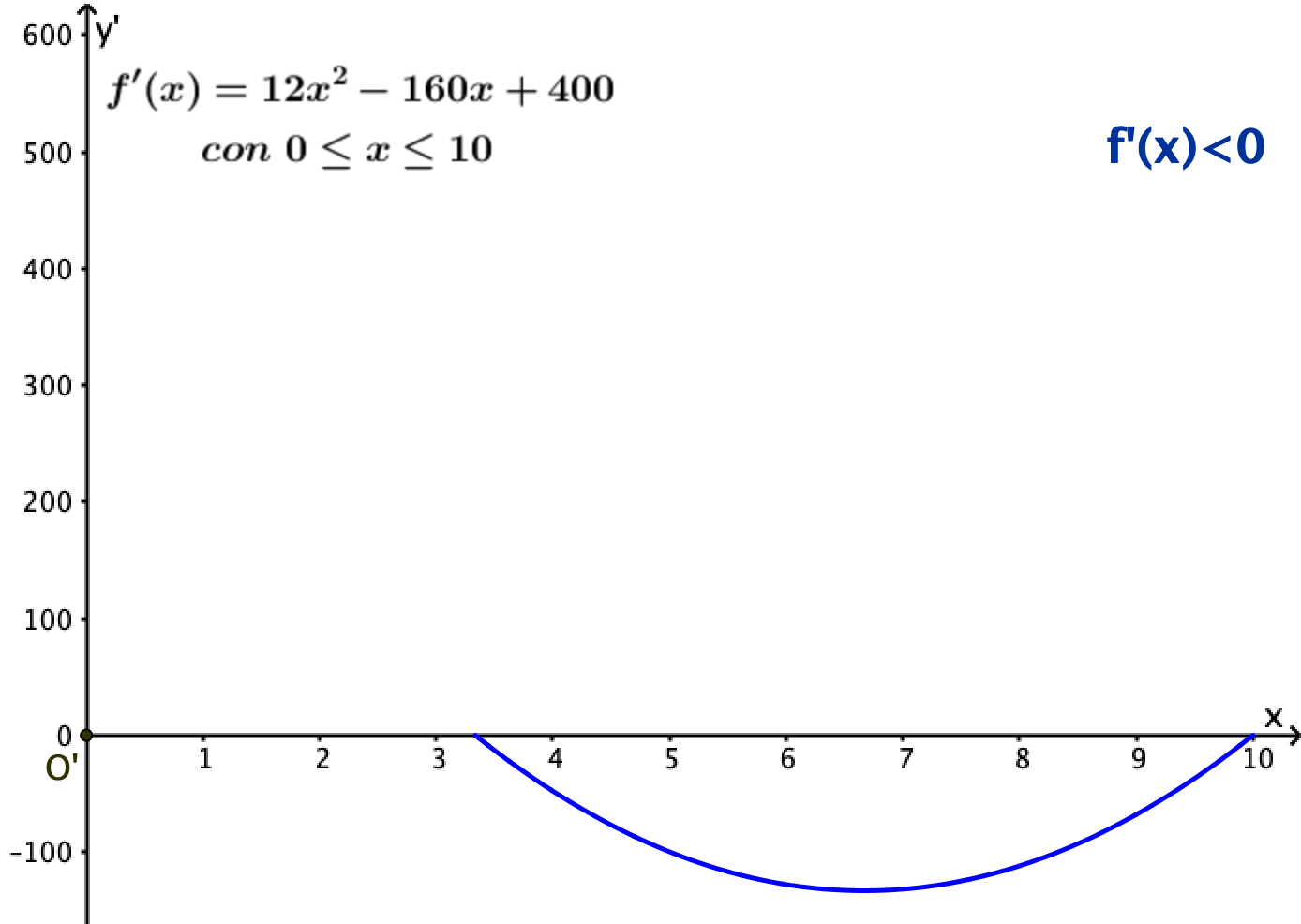 Stefano Volpe, Treccani scuola 2016
15
Ecco come trovo x per avere la scatola di volume f(x) massimo
Calcolo la derivata della funzione f(x):
	f’(x) = 12x2 −160x + 400  con 0 ≤ x ≤ 10

2. Calcolo la x che rende zero la derivata, cioè risolvo l’equazione 
     12x2 −160x + 400 = 0   con 0 ≤ x ≤ 10
Per facilitare i calcoli osservo che risulta
12x2 −160x + 400 = 4(3x2 − 40x + 100) 
Perciò basta risolvere l’equazione di 2° grado
3x2 − 40x + 100 = 0
Stefano Volpe, Treccani scuola 2016
16
Le soluzioni dell’equazione di 2°grado
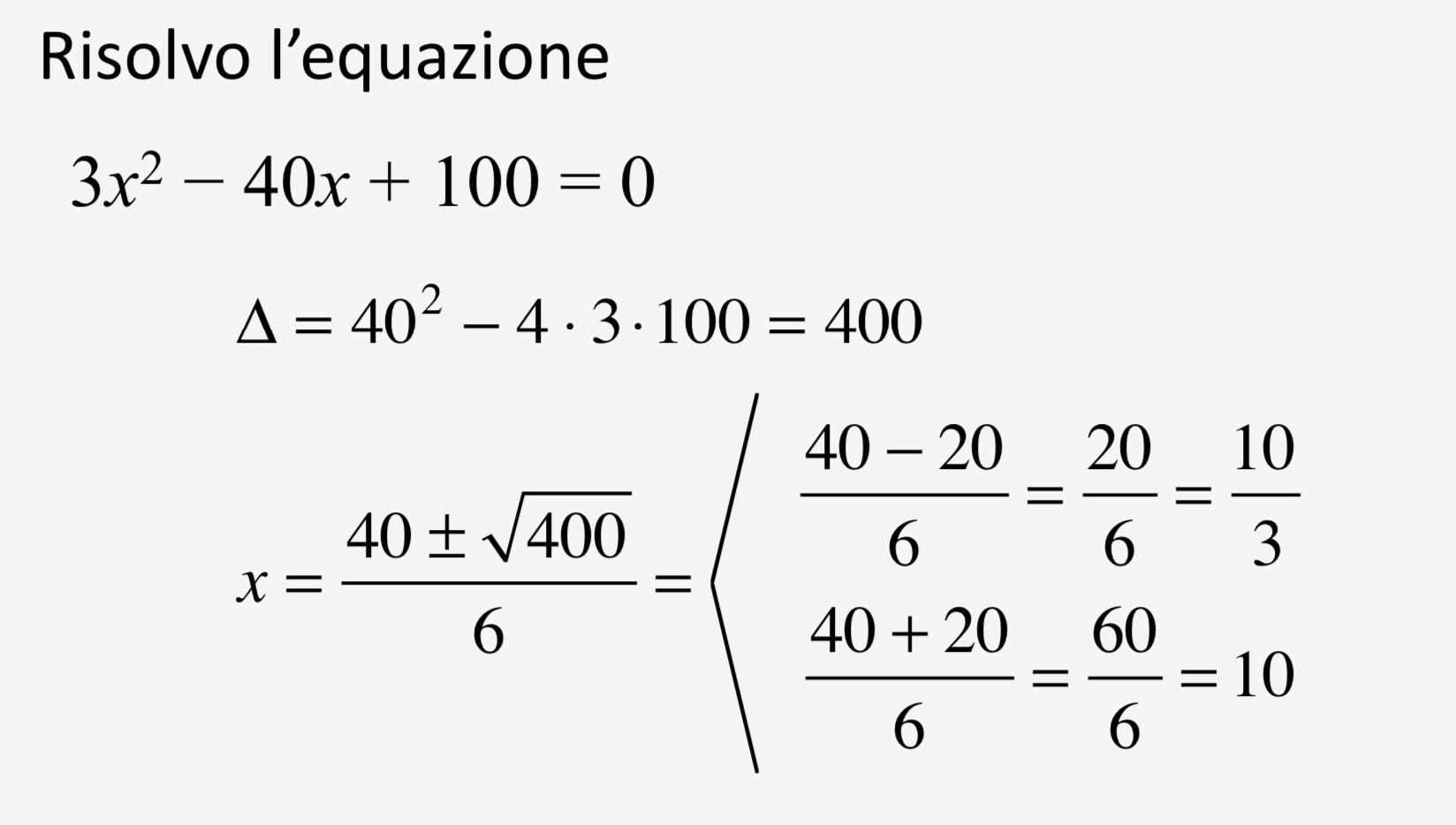 Ed ecco come completare la ricerca del volume massimo
Stefano Volpe, Treccani scuola 2016
17
Segno di  f’(x) e grafico di f(x)
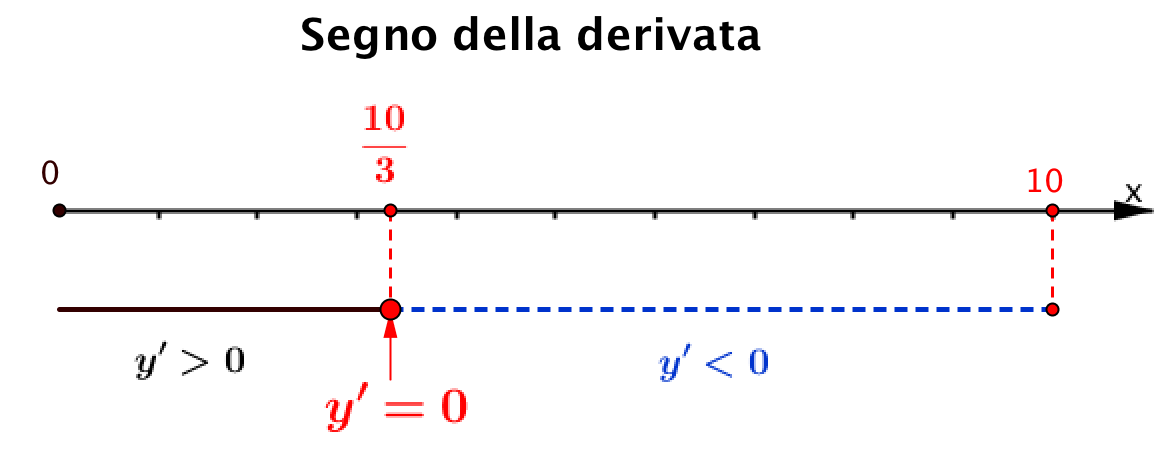 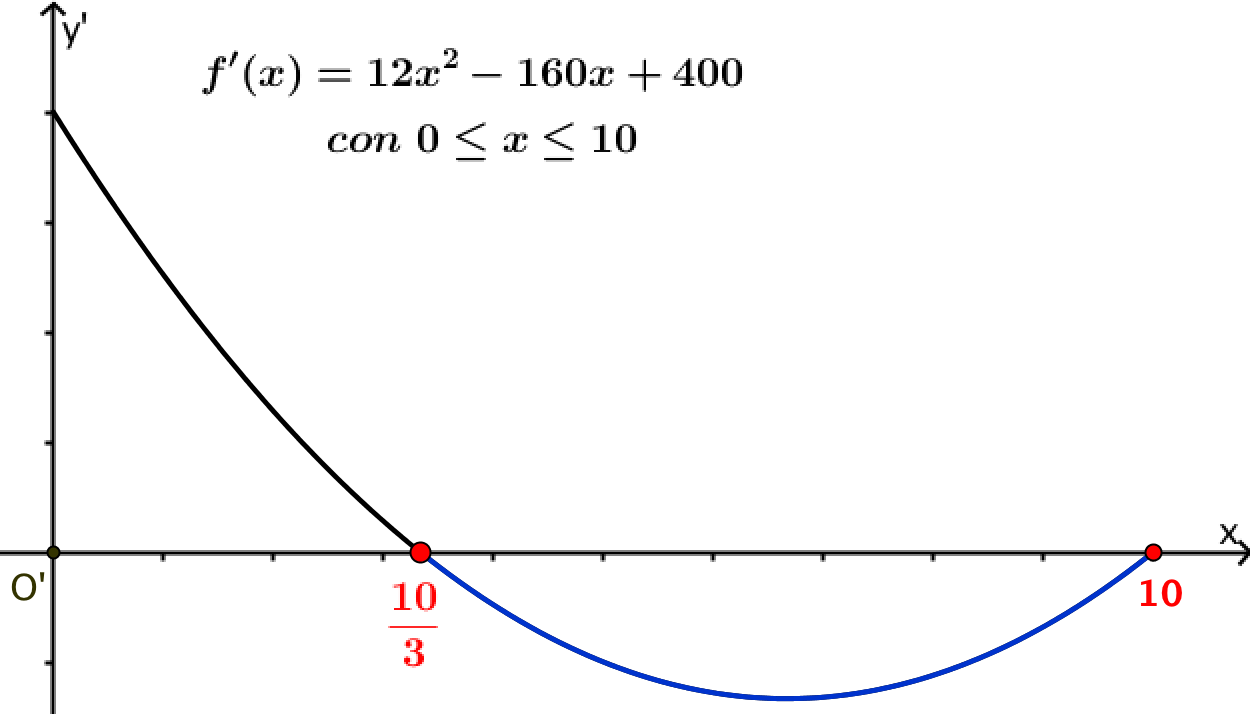 Segno di  f’(x)
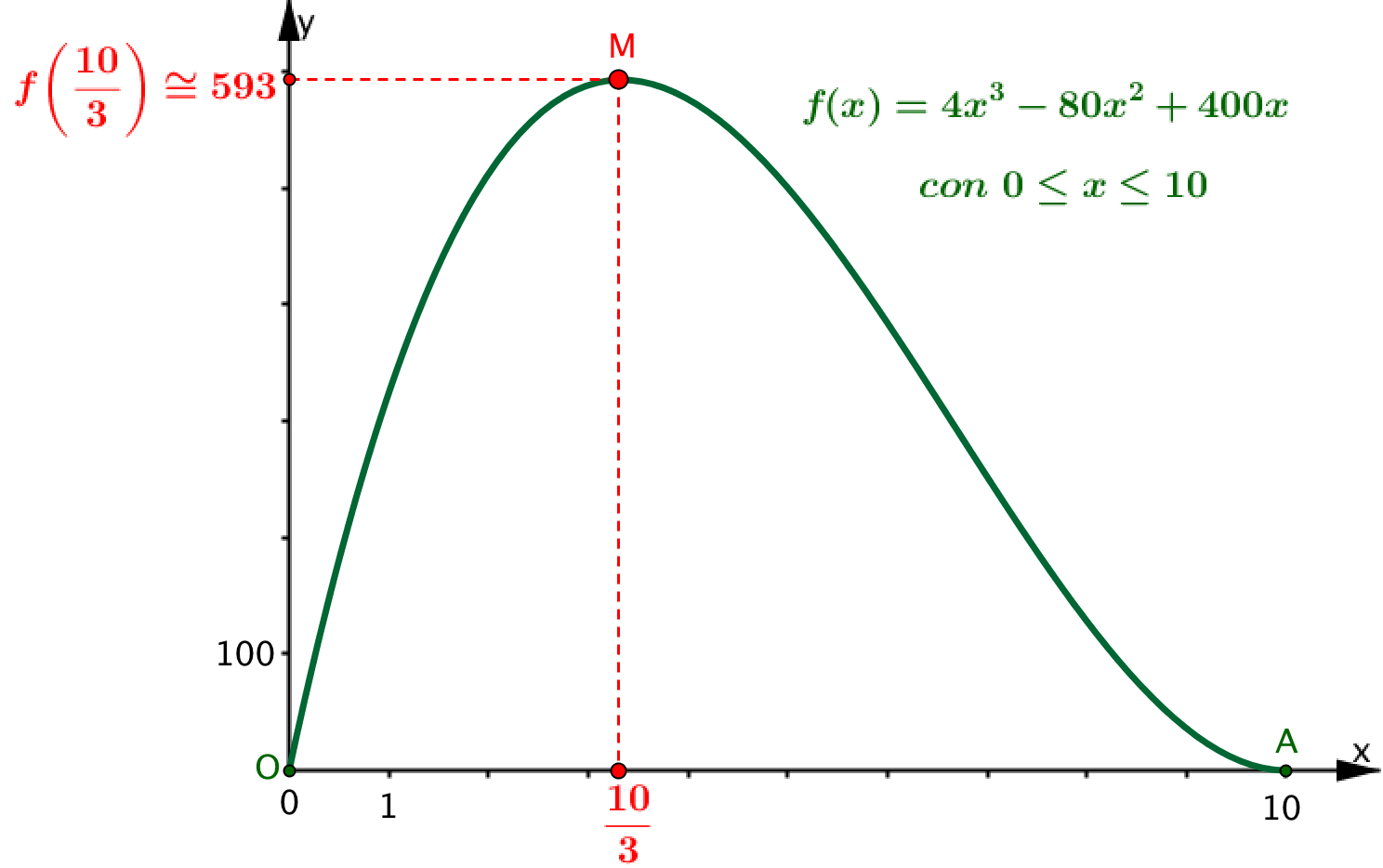 Grafico di  f(x)
18
Stefano Volpe, Treccani scuola 2016
Segno di  f’(x) e massimo di f(x)
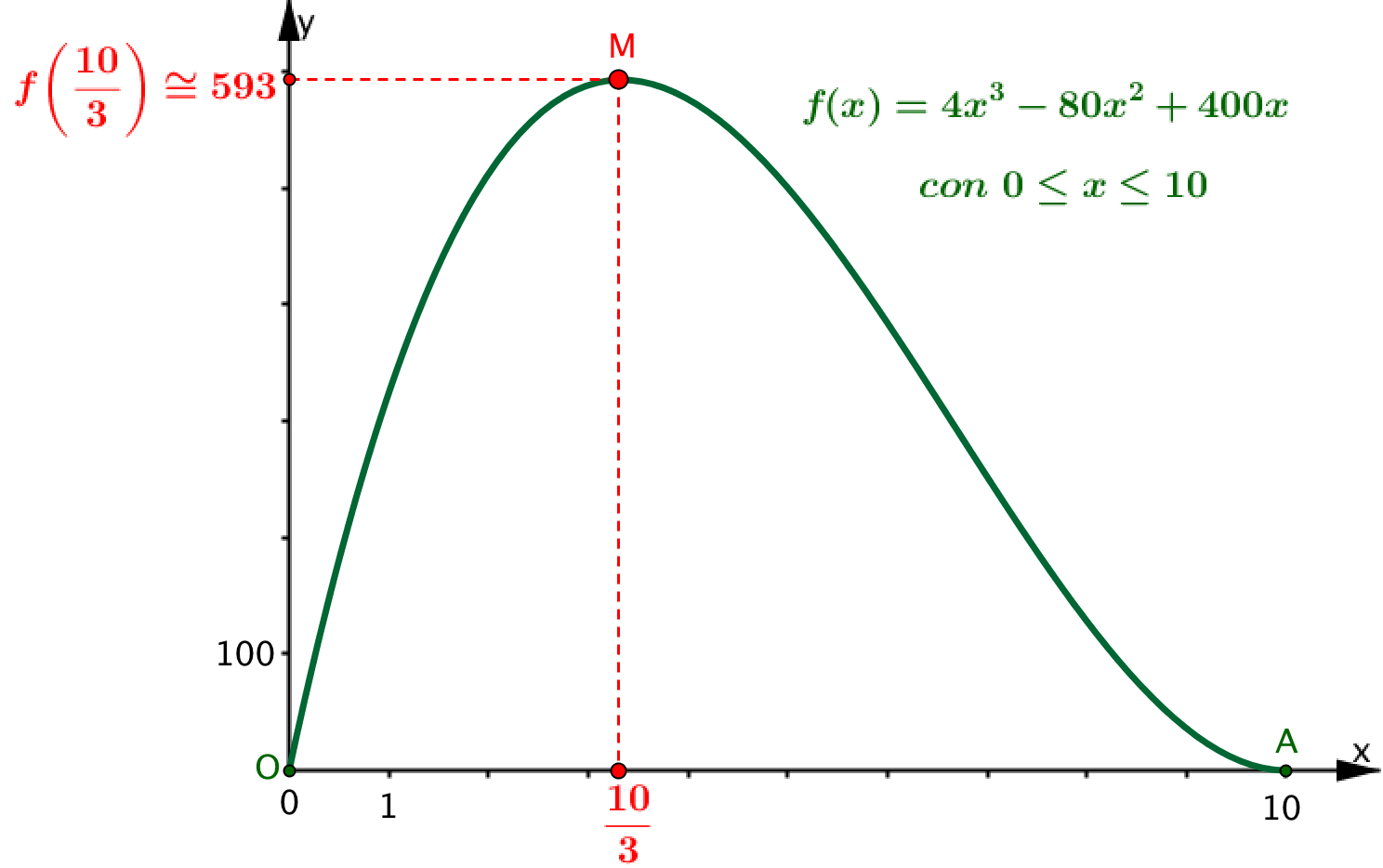 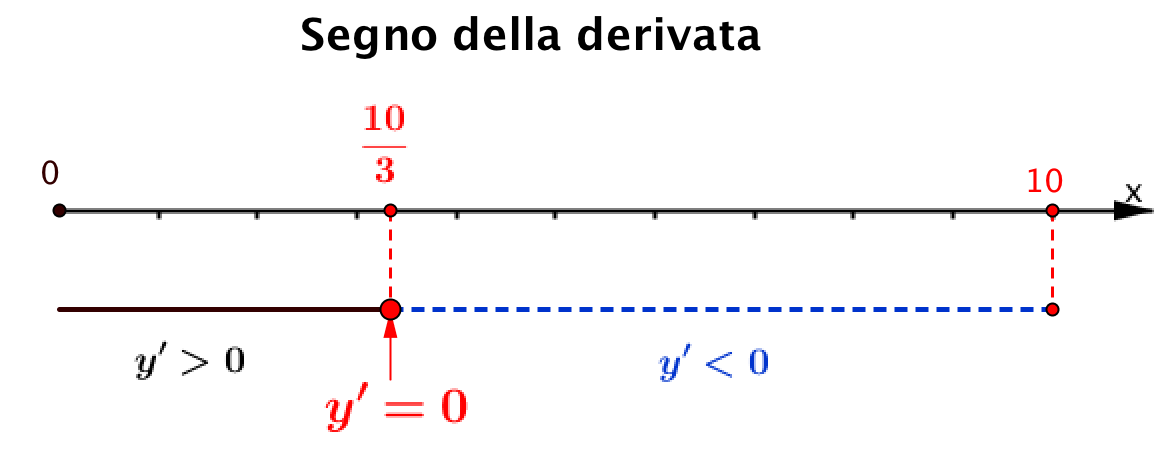 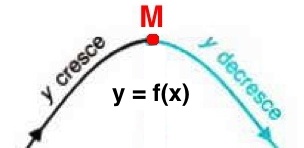 Ho così trovato la x per avere il volume massimo: è 10/3.
E il volume massimo vale (in cm3)
               f(10/3) ≅ 592,6
Stefano Volpe, Treccani scuola 2016
19
Risolvere un problema di massimo
Per risolvere il ‘problema della scatola’ ho percorso due tappe fondamentali:
Tradurre il problema in una funzione y = f(x) che lega il volume y da massimizzare ad una variabile x.

Determinare il massimo della funzione y = f(x).
Mi allontano ora dal problema della scatola e rifletto sulla seconda tappa, per trovare un procedimento di carattere generale, a partire dalla seguente funzione:

f(x) = 4x3 – 80x2 + 400x + 100 
definita nell’intervallo [-1, 14]
Stefano Volpe, Treccani scuola 2016
20
Massimo (assoluto) della funzione y = f(x)
È il più grande valore che assume y, quando x varia nel dominio dato.
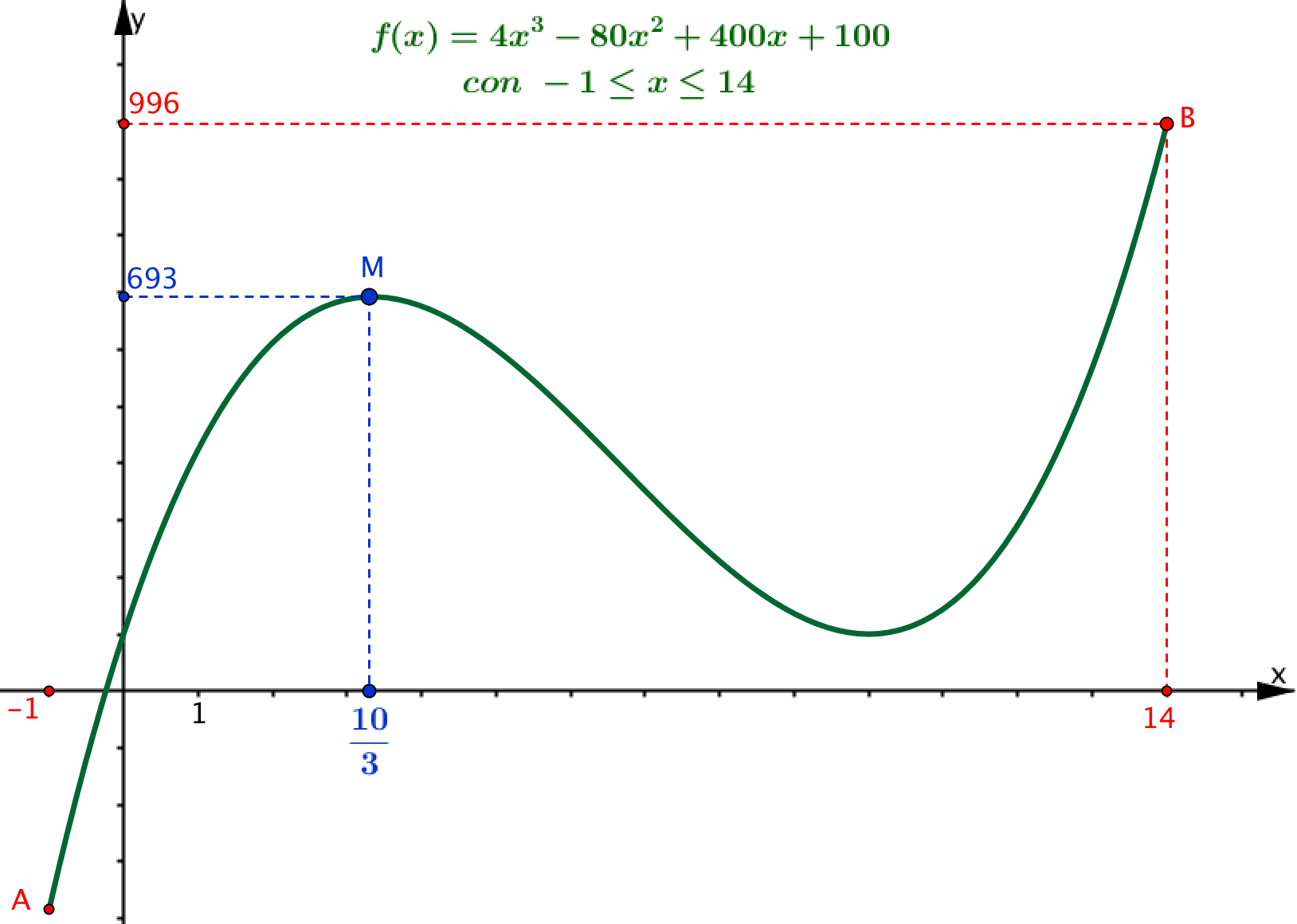 Massimo (assoluto)
21
Stefano Volpe, Treccani scuola 2016
Punto di massimo relativo della funzione y = f(x)
È  il punto M di ascissa 10/3, in cui:
y ha il valore più grande rispetto ai punti vicini;
f’(10/3) = 0 e il grafico passa da andamento crescente a decrescente
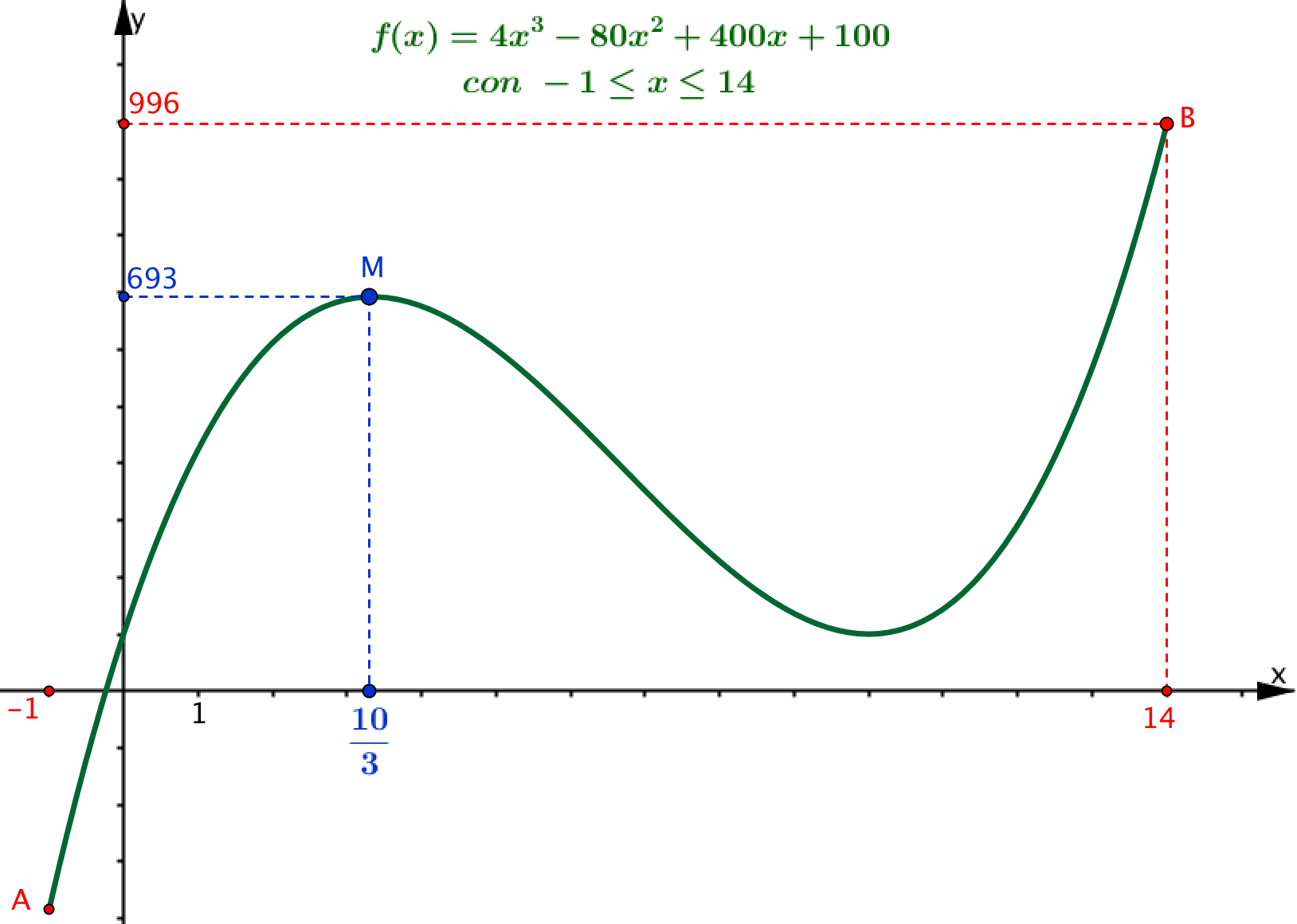 Punto di massimo relativo
22
Stefano Volpe, Treccani scuola 2016
Un confronto per riflettere
Massimo (assoluto)
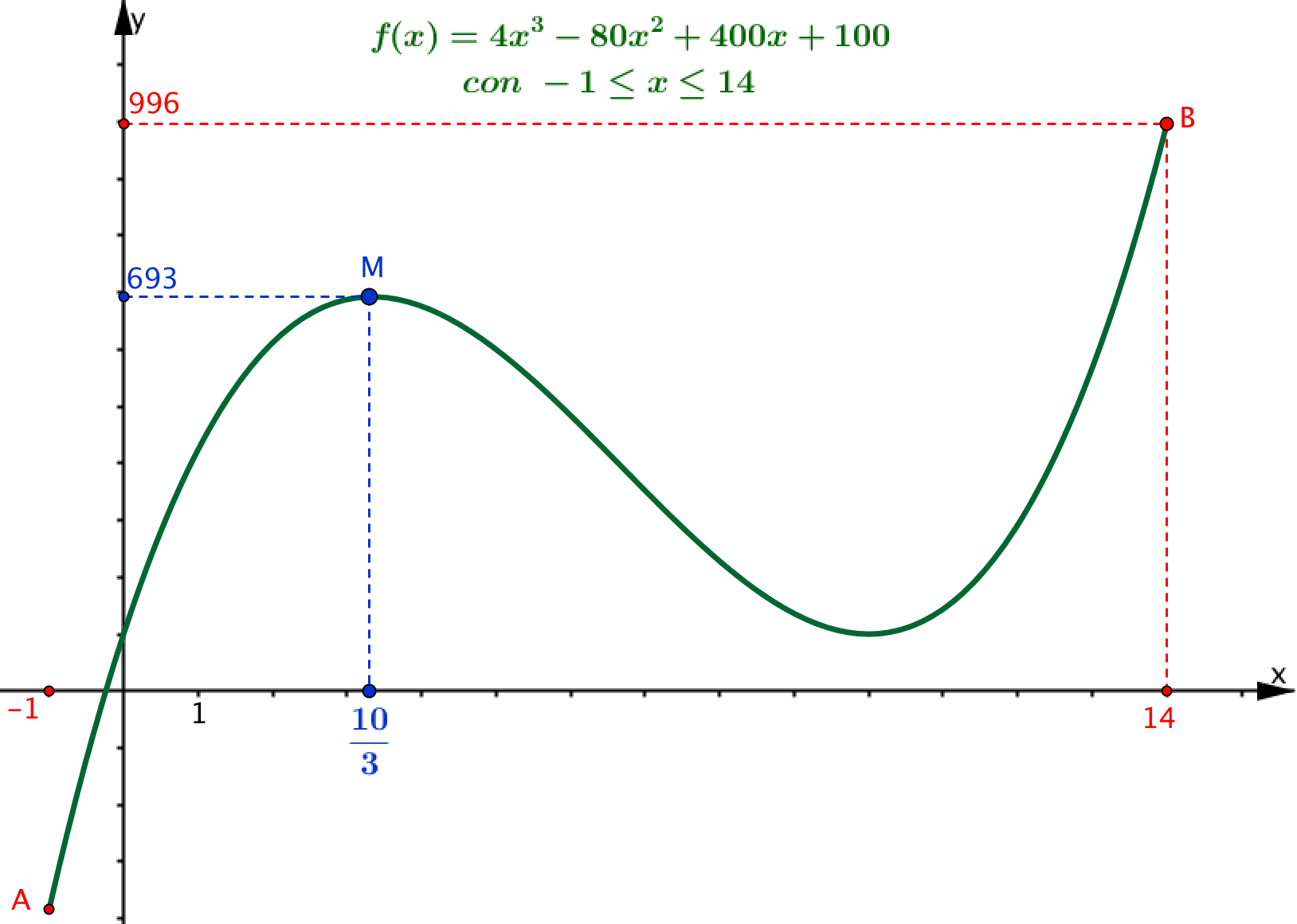 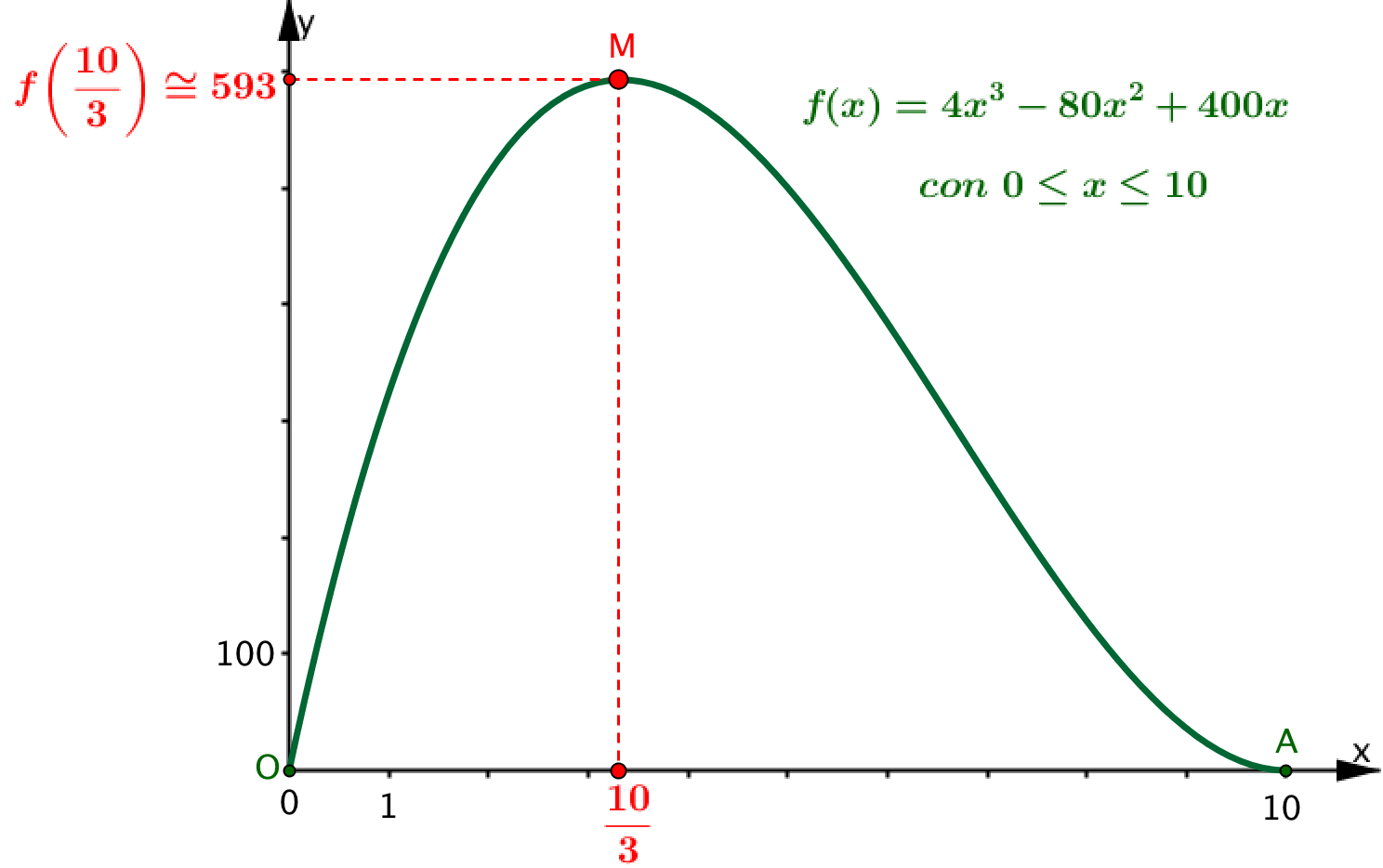 Il massimo della funzione è l’ordinata del punto M, che è di massimo relativo
Il massimo della funzione è l’ordinata del punto B, che è uno degli estremi dell’arco dato.
23
Stefano Volpe, Treccani scuola 2016
Procedimento per determinare il massimo (assoluto) di una funzione y = f(x), derivabile in un intervallo [a, b]
Calcolo la derivata y’ = f’(x).

Studio il segno di f’(x) per individuare i punti di massimo relativo.

Calcolo f(a), f(b) e le ordinate dei punti di massimo relativo.

L’ordinata più grande è il massimo assoluto richiesto.
24
Stefano Volpe, Treccani scuola 2016
In modo analogo procedo per determinare il minimo della funzione
25
Stefano Volpe, Treccani scuola 2016
Minimo (assoluto) della funzione y = f(x)
È il più piccolo valore che assume y, quando x varia nel dominio dato.
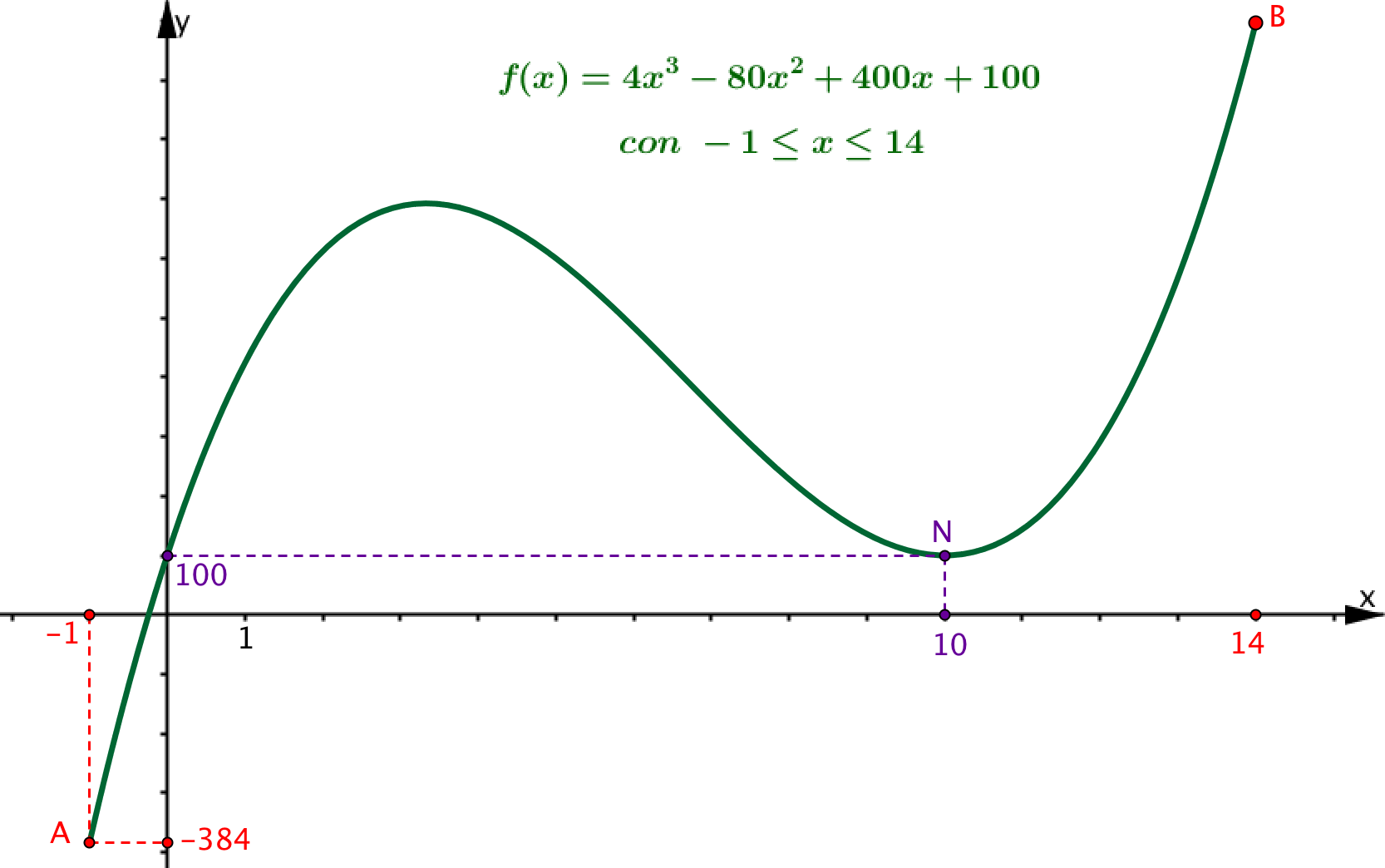 Minimo (assoluto)
26
Stefano Volpe, Treccani scuola 2016
Punto di minimo relativo della funzione y = f(x)
È  il punto N di ascissa 10, in cui:
y ha il valore più piccolo rispetto ai punti vicini;
 risulta f’(10) = 0 e il grafico passa da andamento decrescente a crescente.
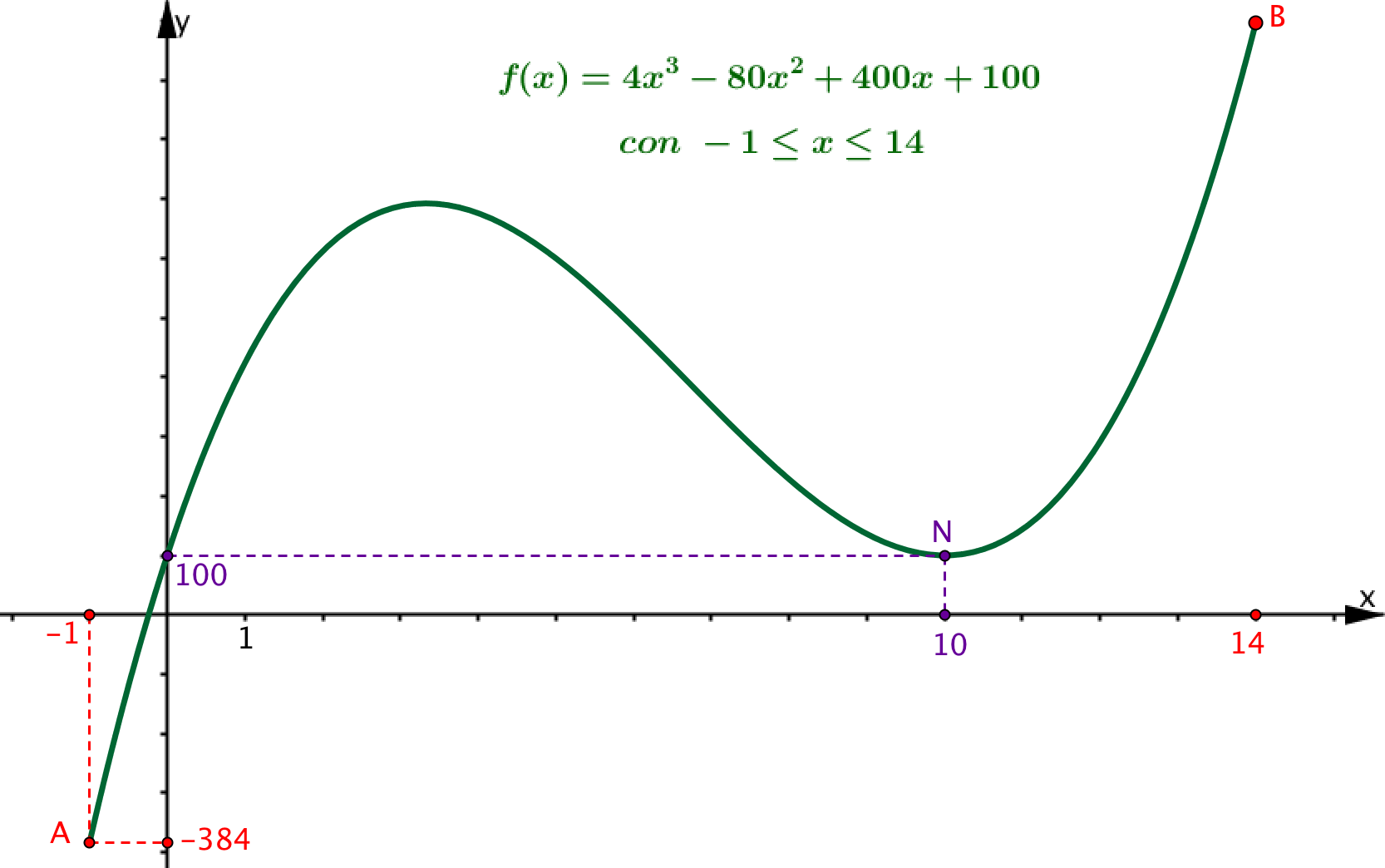 Punto di minimo relativo
27
Stefano Volpe, Treccani scuola 2016
Procedimento per determinare il minimo (assoluto) di una funzione y = f(x), derivabile in un intervallo [a, b]
Calcolo la derivata y’ = f’(x).

Studio il segno di f’(x) per individuare i punti di minimo relativo.

Calcolo f(a), f(b) e le ordinate dei punti di minimo relativo.

L’ordinata più piccola è il minimo assoluto richiesto.
28
Stefano Volpe, Treccani scuola 2016
Vocabolario matematico
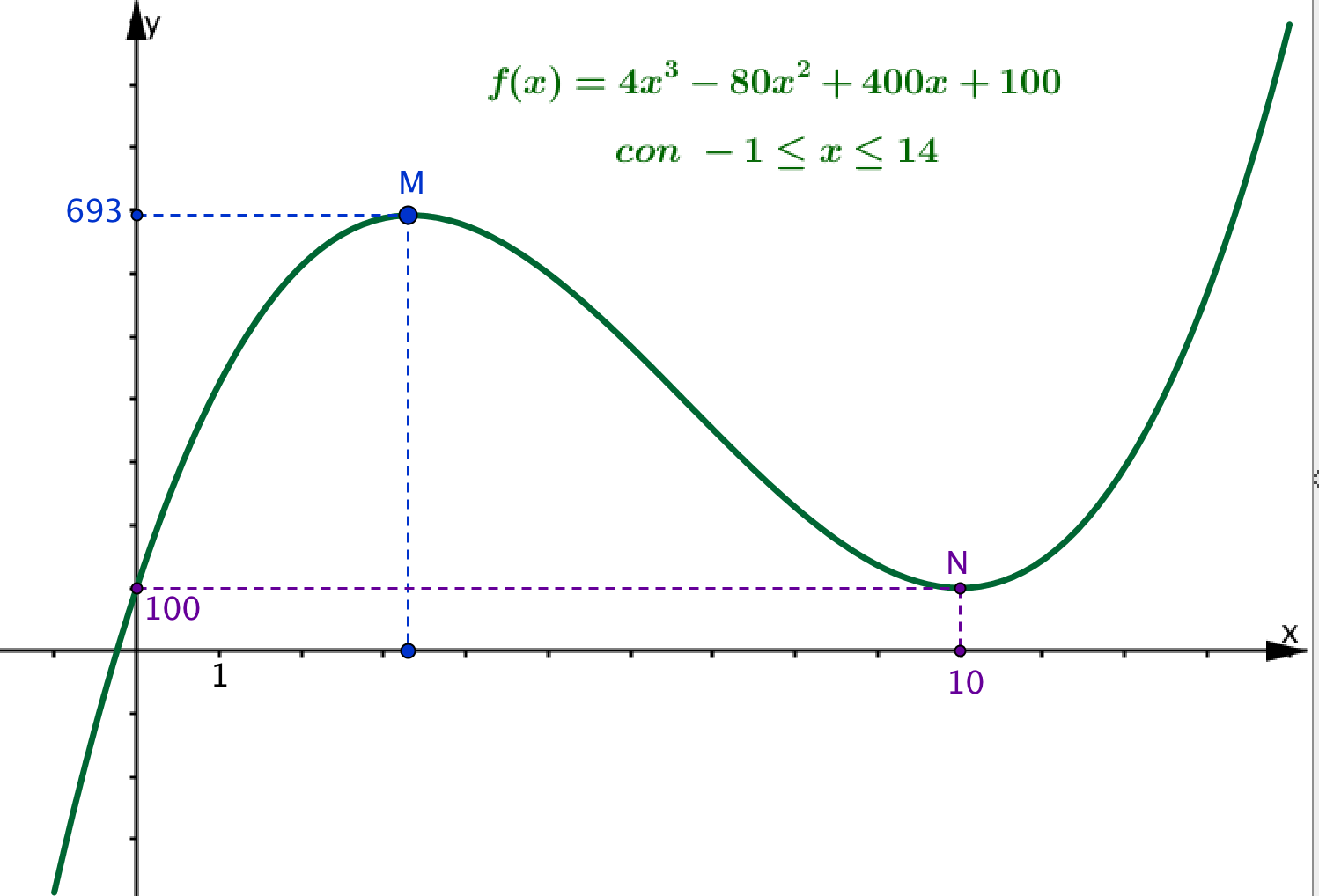 Punto di minimo relativo
Punto di massimo relativo
Punti di estremo relativo
29
Stefano Volpe, Treccani scuola 2016
Attività
Completa la scheda di lavoro per risolvere un problema di minimo.
30
Stefano Volpe, Treccani scuola 2016
Riflessioni sul lavoro svolto
31
Stefano Volpe, Treccani scuola 2016
Problema di minimo
Quesito 1
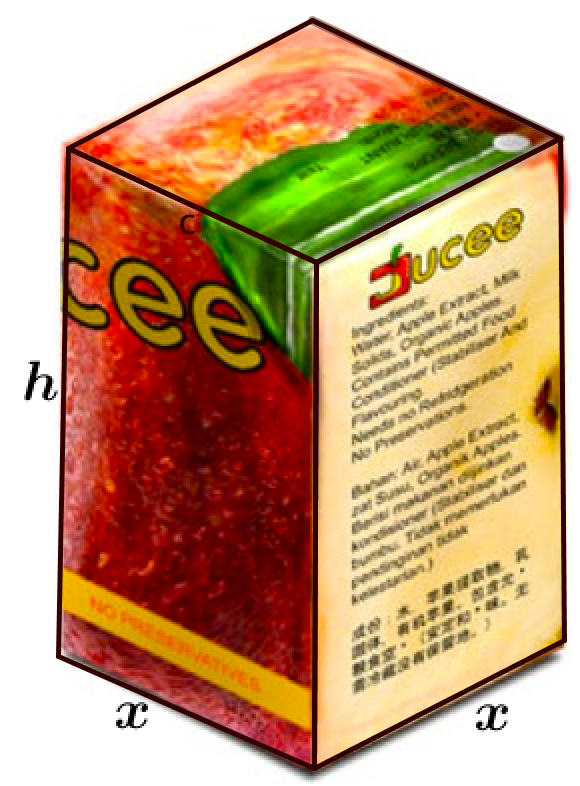 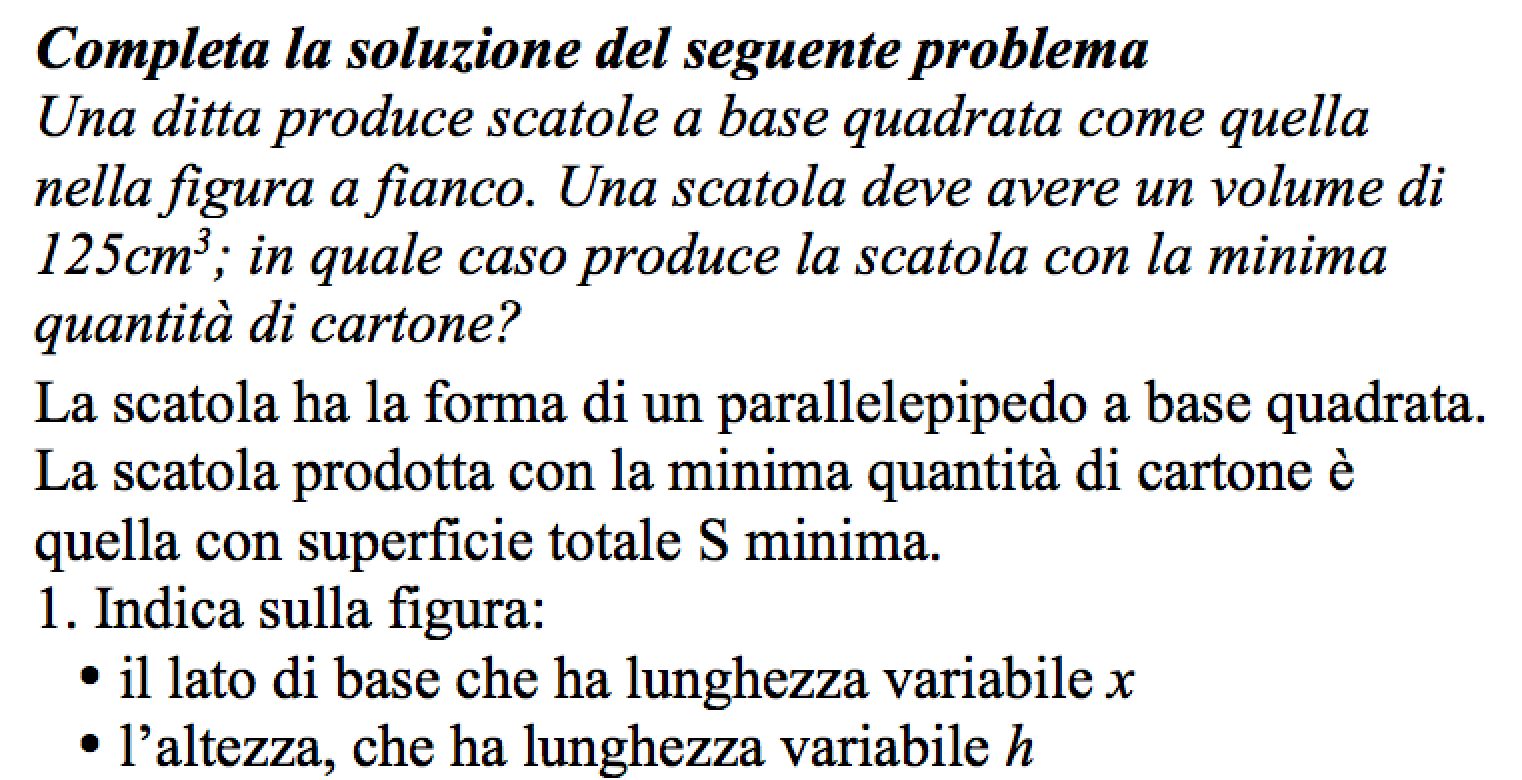 32
Stefano Volpe, Treccani scuola 2016
Problema di minimo
Quesiti 2 e 3
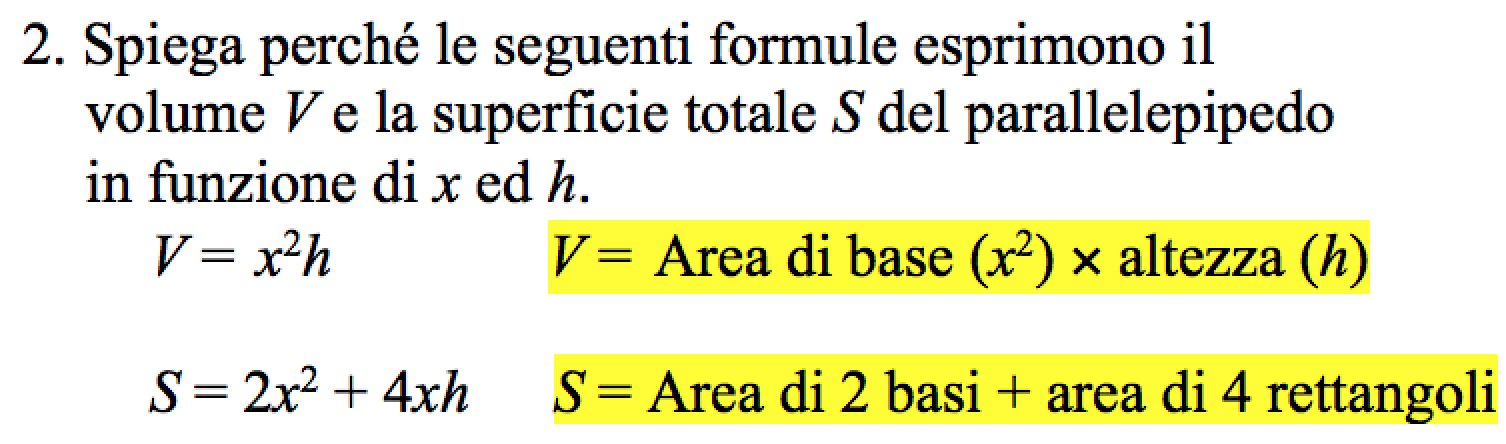 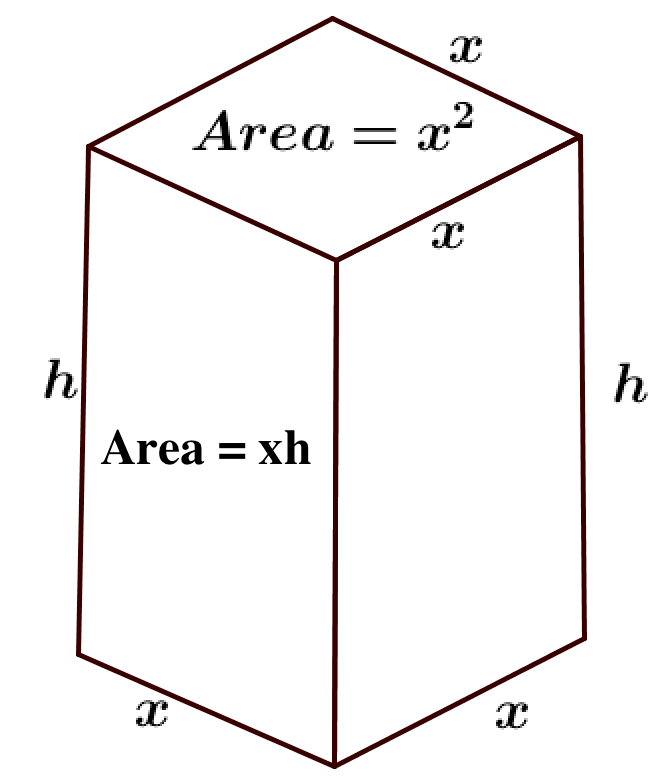 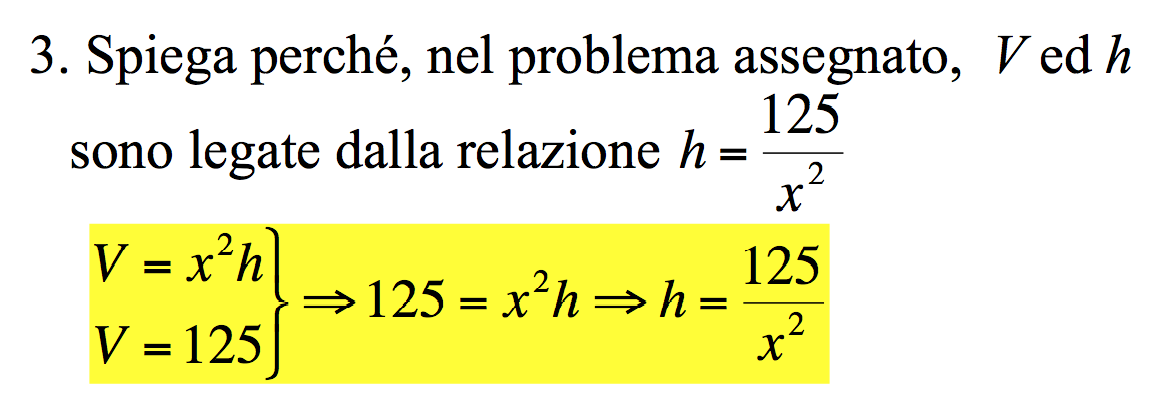 33
Stefano Volpe, Treccani scuola 2016
Problema di minimo
Quesiti 4 e 5
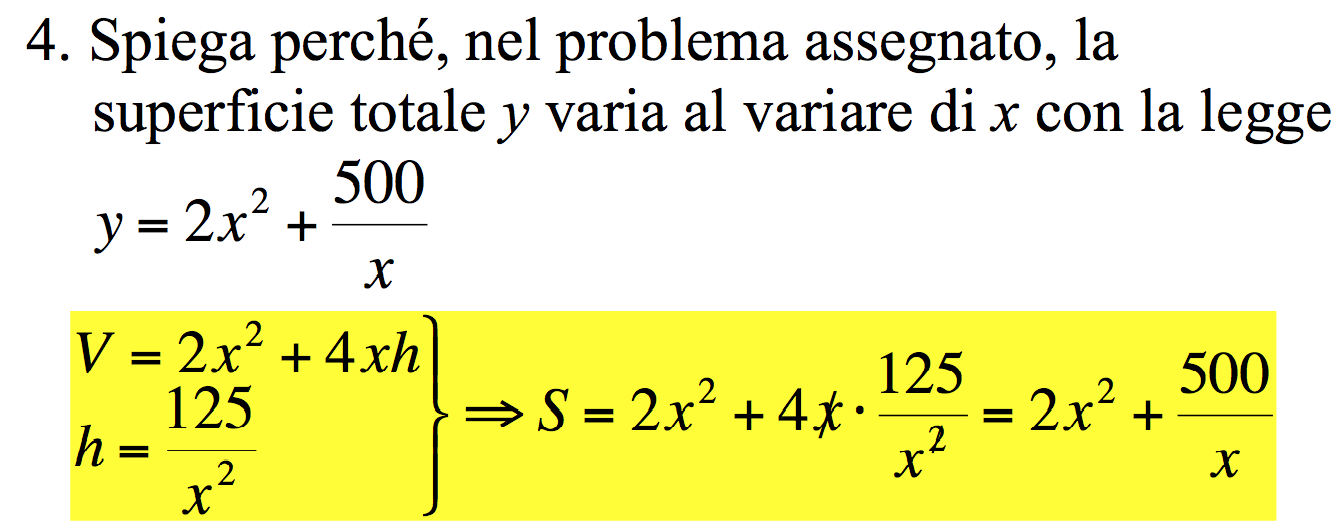 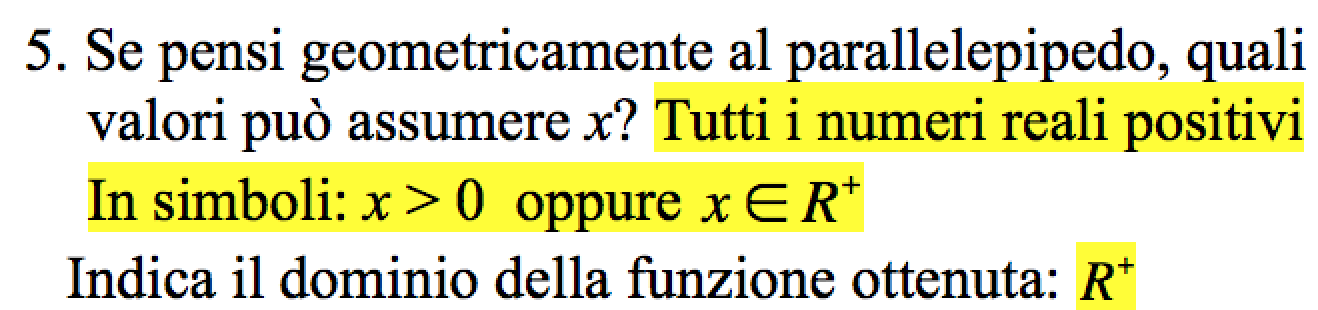 34
Stefano Volpe, Treccani scuola 2016
Problema di minimo
Quesito 6
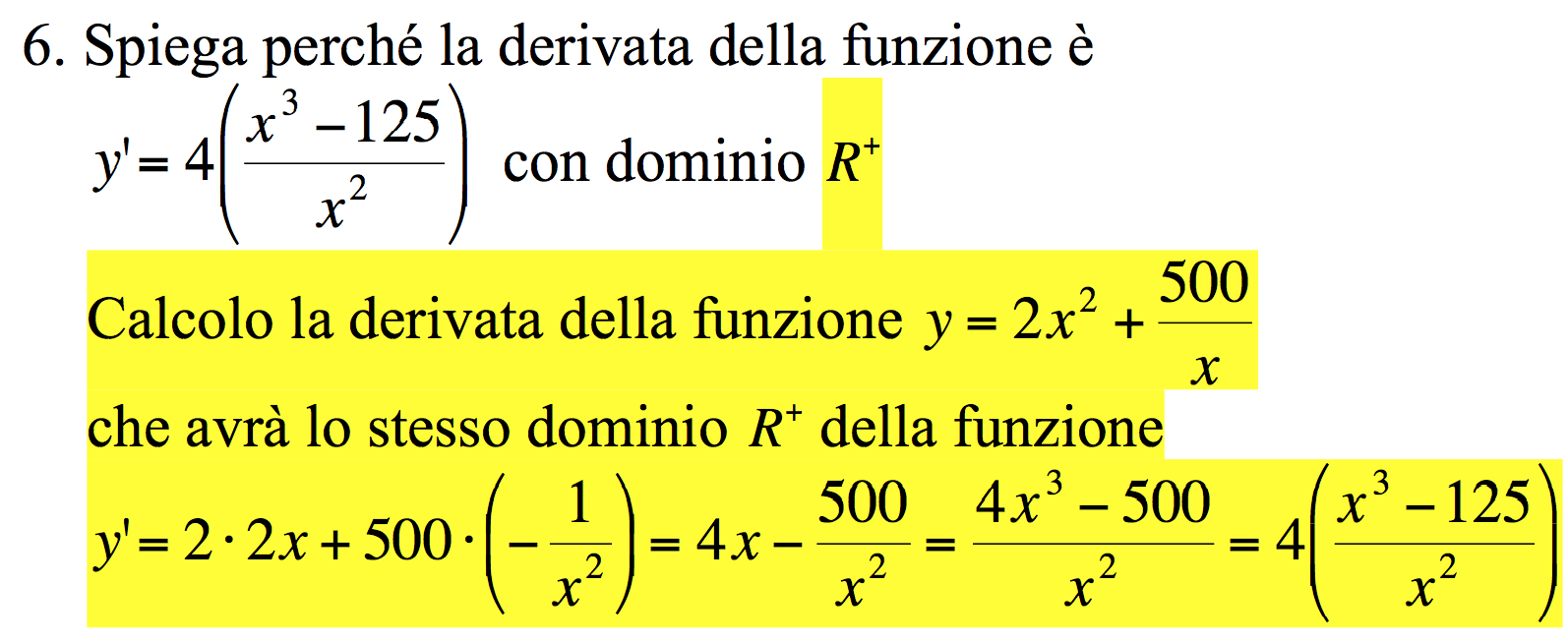 35
Stefano Volpe, Treccani scuola 2016
Problema di minimo
Quesiti 7, 8, 9, 10
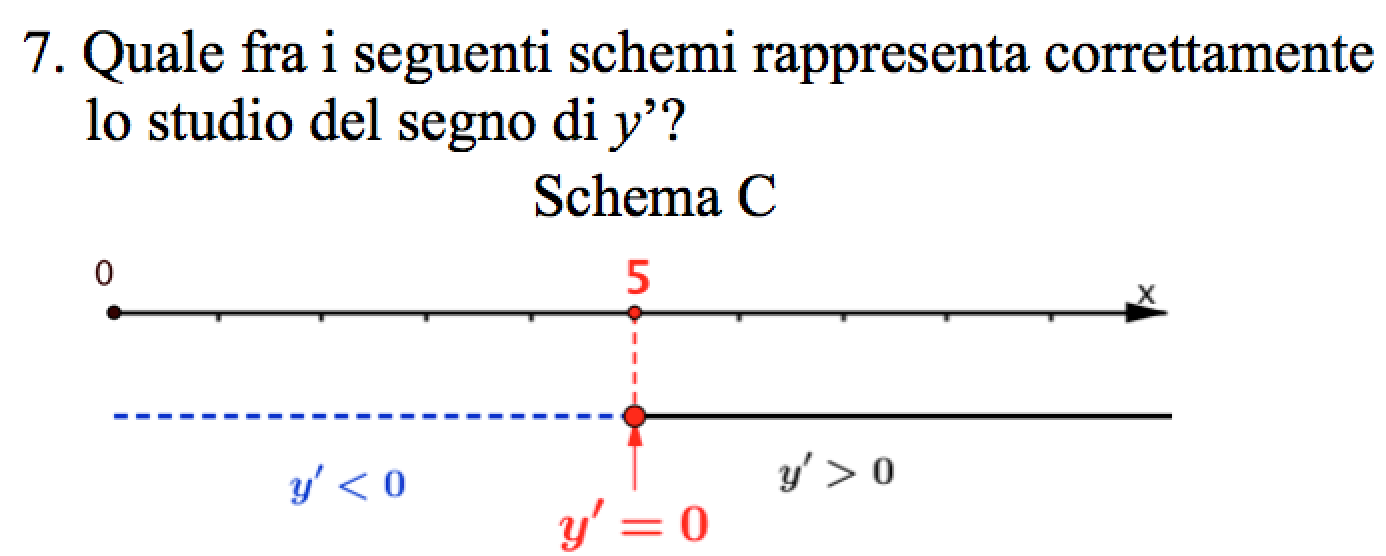 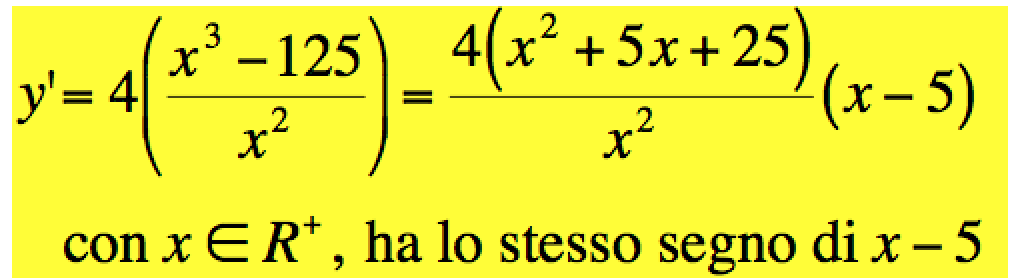 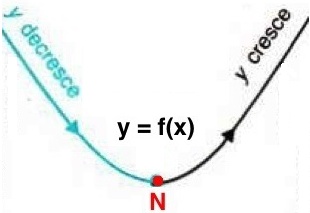 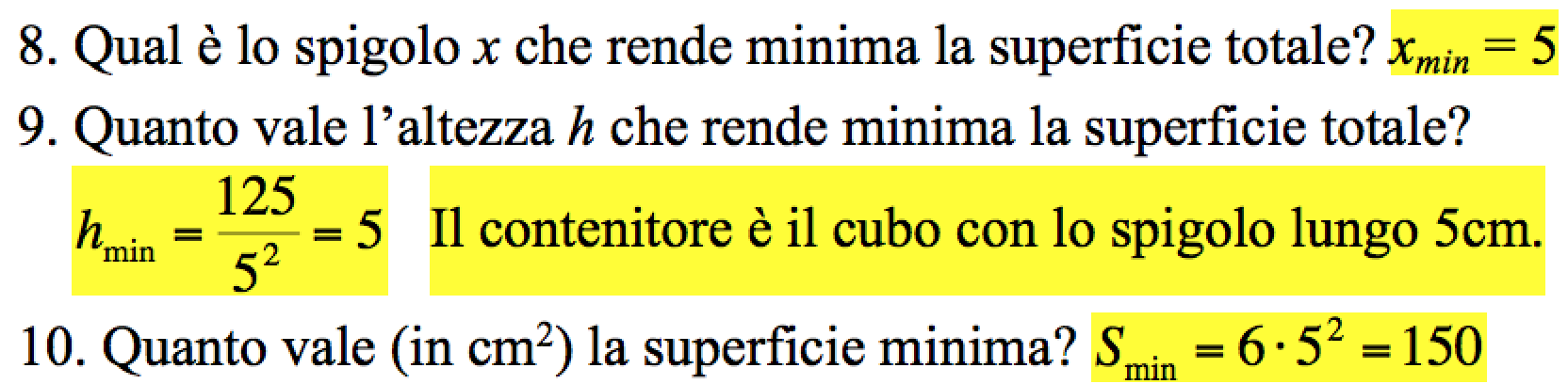 36
Stefano Volpe, Treccani scuola 2016
Problema di minimo
Generalizzare il problema
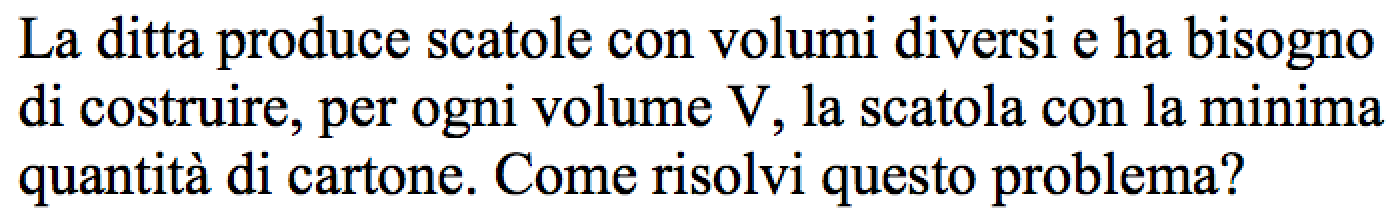 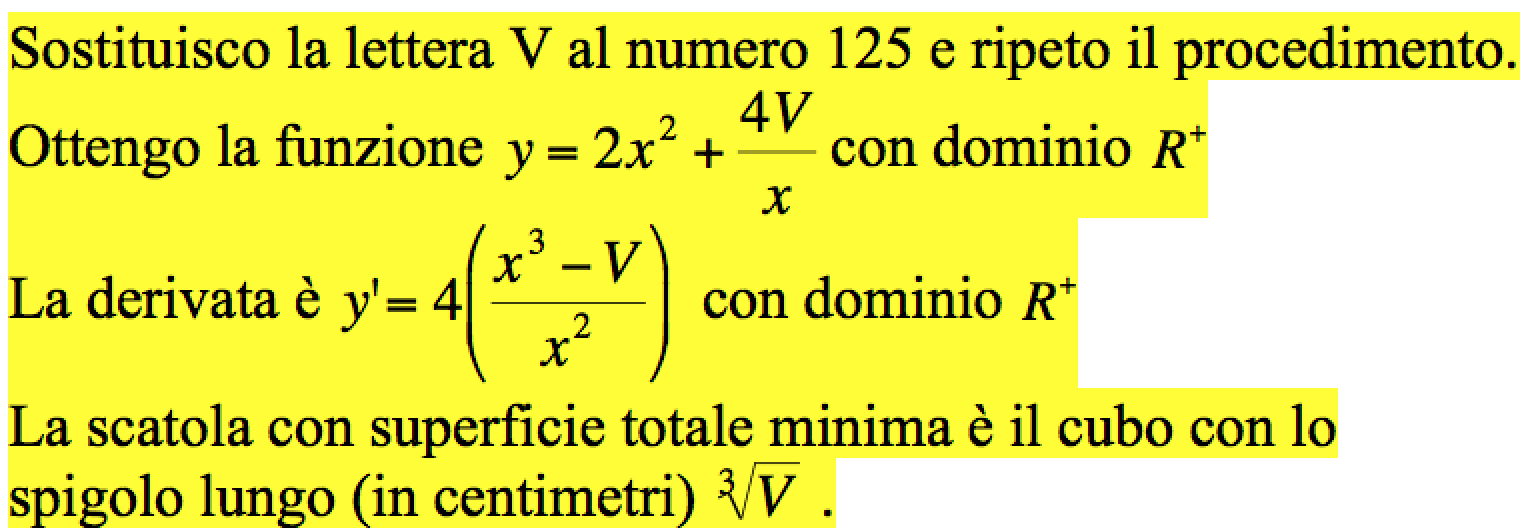 Attenzione!
La lettera V indica il volume, che rimane costante in questo procedimento.
37
Stefano Volpe, Treccani scuola 2016
Vocabolario matematico
Ottimizzazione
I due problemi esaminati sono due esempi di una vasta categoria di problemi, che hanno il nome collettivo di ‘Problemi di ottimizzazione’:
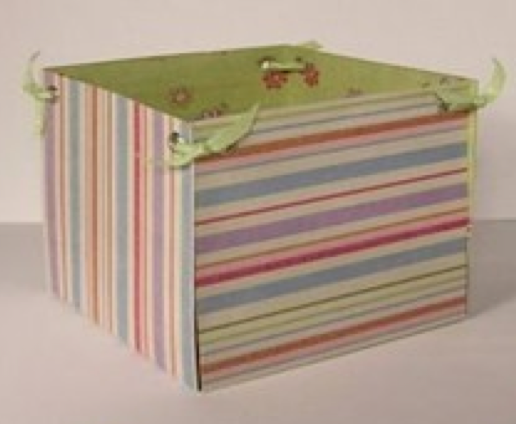 - nel primo problema,  la scatola ottima è quella con volume massimo, perché siamo interessati a inserire nelle scatole il maggior contenuto possibile;

nel secondo problema, la scatola ottima è quella con superficie totale minima, perché siamo interessati a costruire scatole con minor spesa possibile.
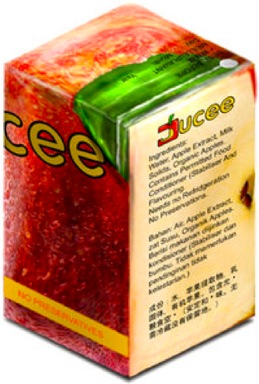 Stefano Volpe, Treccani scuola 2016
38
Ottimizzazione oggi
Procedimenti di ottimizzazione sono oggi applicati nei più vari settori. Ecco qualche esempio:
massimizzare i guadagni e minimizzare i costi in economia, sia aziendale che nazionale e internazionale;
ottimizzare la distribuzione di ripetitori, antenne, centrali elettriche, pozzi petroliferi, ... in ingegneria;
ottimizzare le risorse per contenere le epidemie; 
...
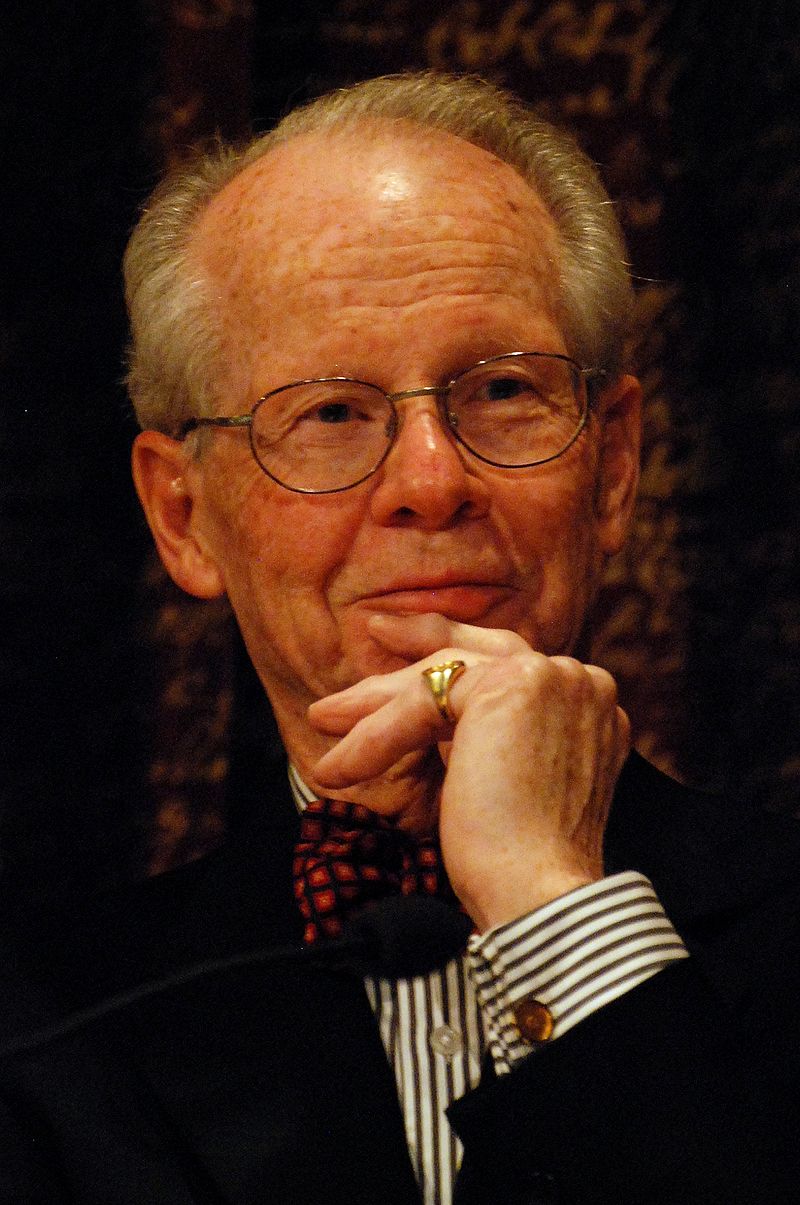 Oliver E. Williamson
USA 1932
Premio Nobel per Economia 2009
Studi per minimizzare i costi di transazione 
in contesti caratterizzati da contratti incompleti
Stefano Volpe, Treccani scuola 2016
39